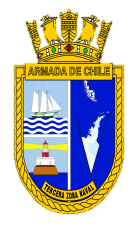 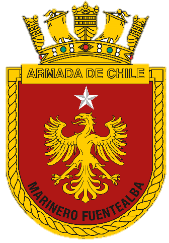 OPV 83 “MARINERO FUENTEALBA”
Punta Arenas, 24 de Septiembre de 2015
Primer Seminario BACALAO, Magallanes 2015
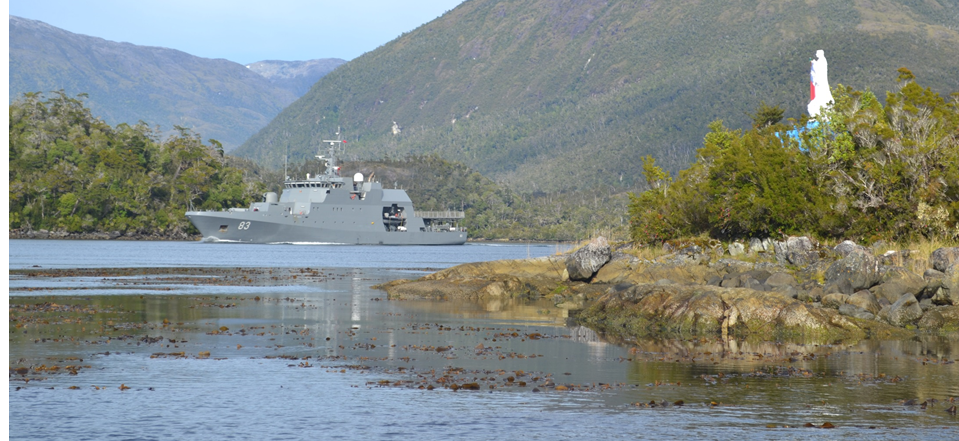 Felipe Otey Moses
Capitán de Fragata
Tercera Zona Naval
ARMADA DE CHILE
Introducción
Entorno
Características principales
Capacidades Operativas
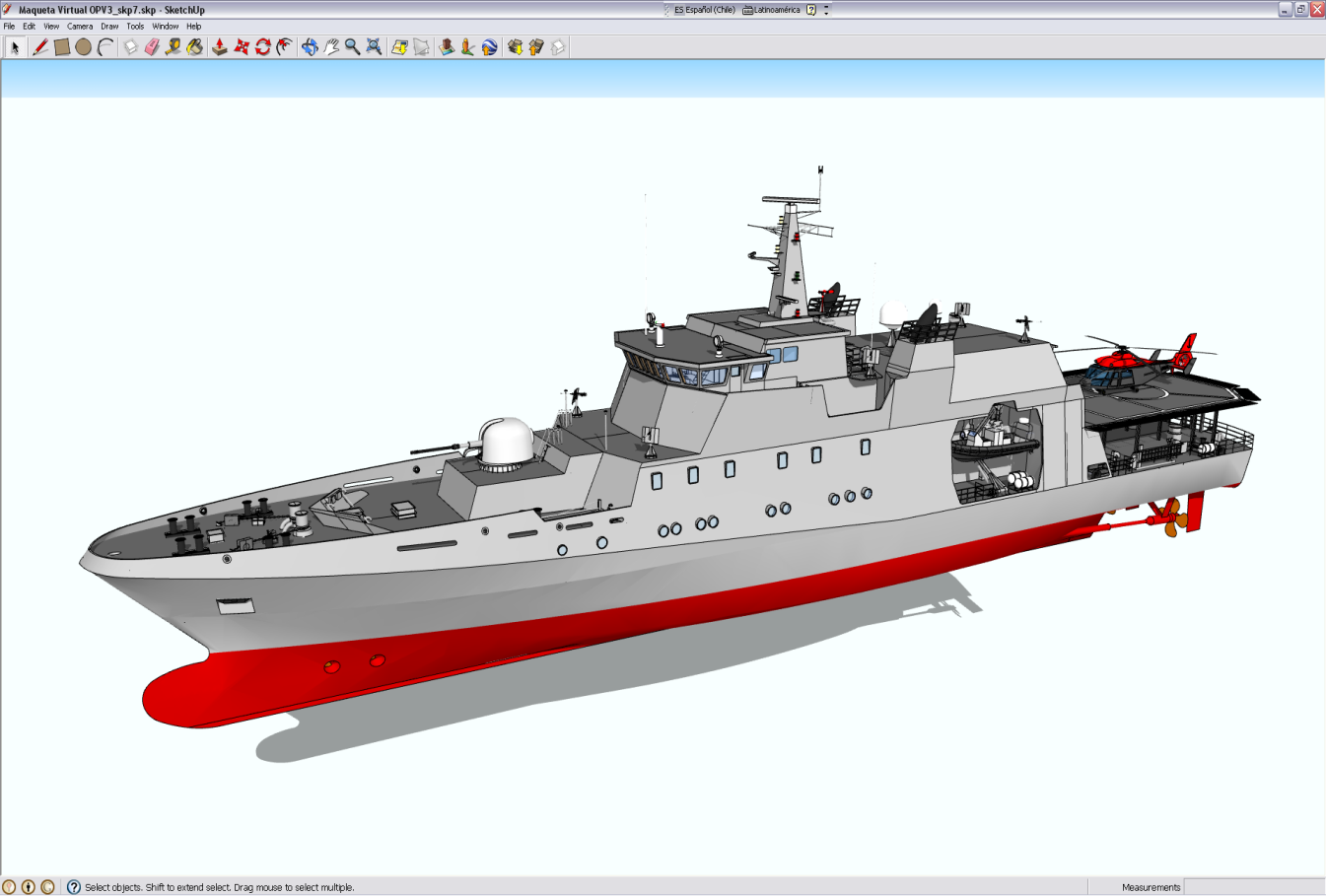 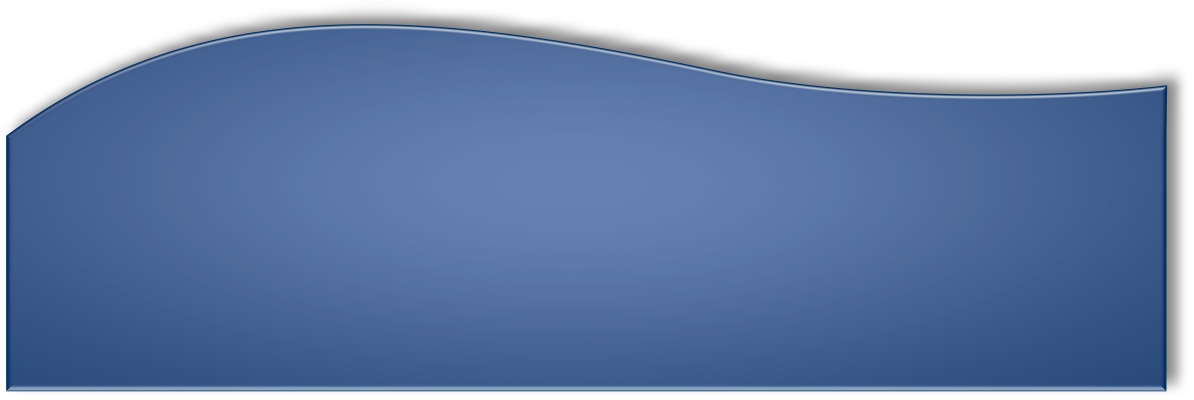 Desarrollo de la Exposición
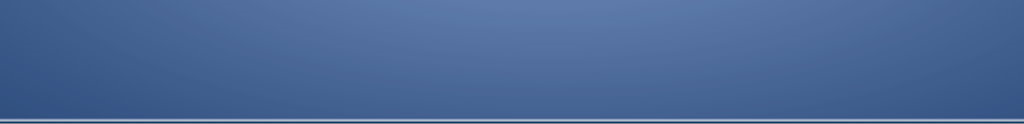 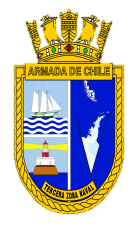 Área de responsabilidad de la III Zona Naval
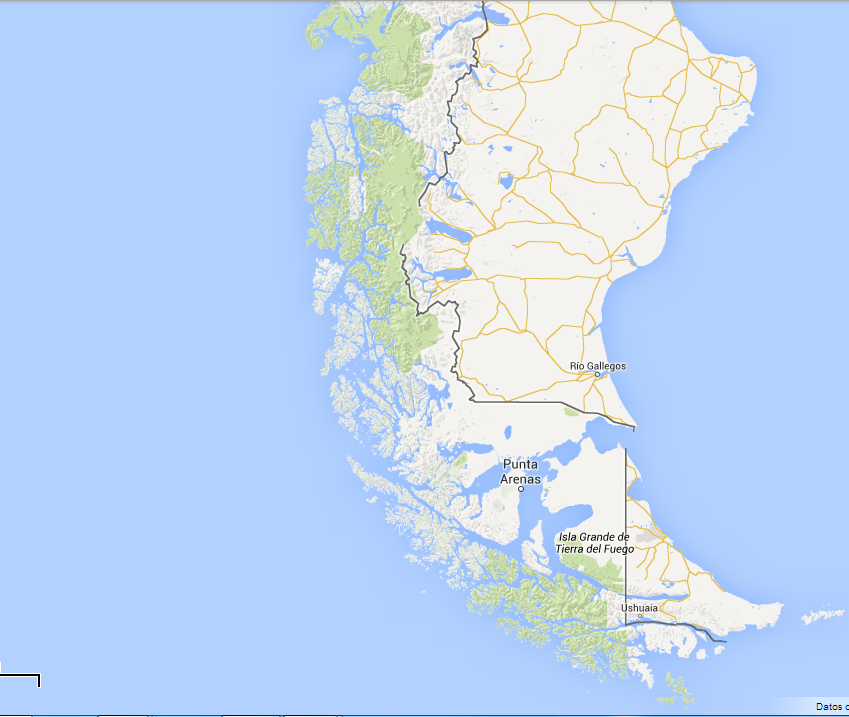 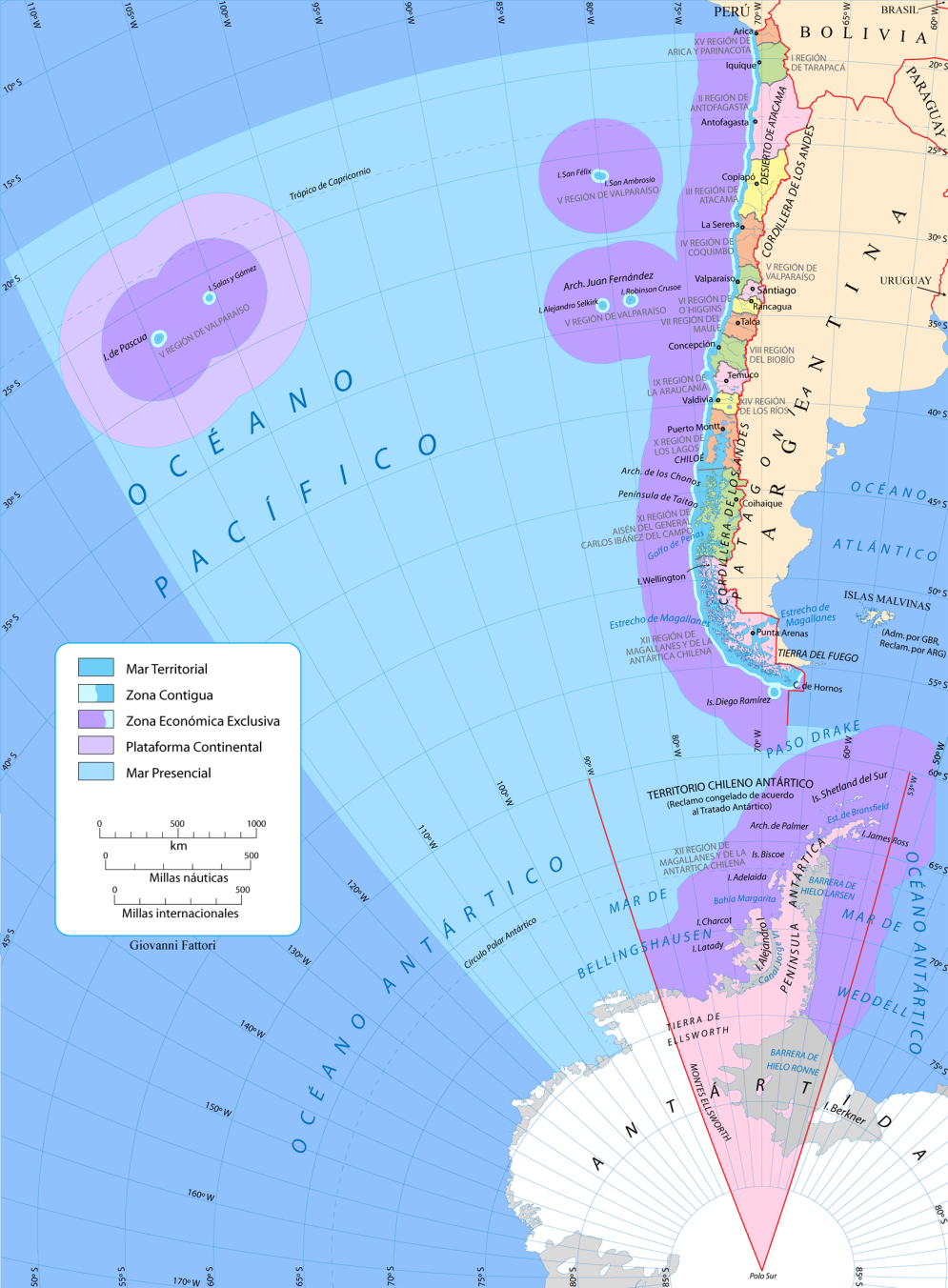 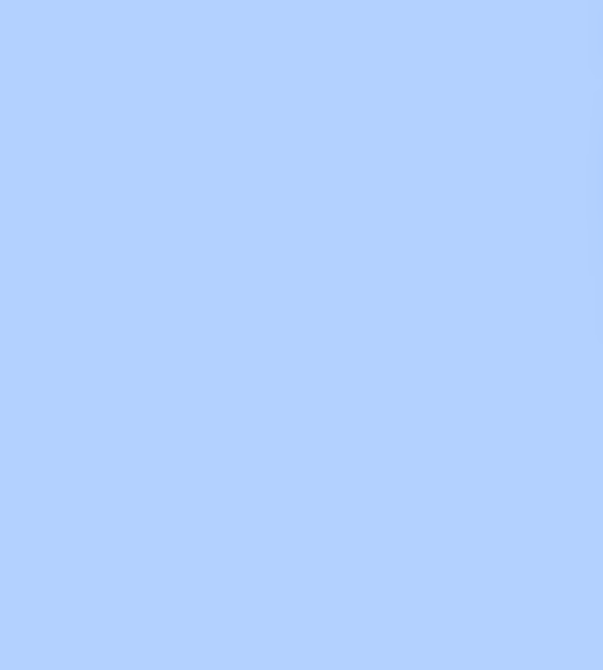 48°49’00’’ S
Puerto Edén
Faro San Pedro
974 Km
526 Mn
P. Edén
800 Km
432 Mn
Dungeness
220 Km
119 Mn
P. Natales
548 Km
296 Mn
Puerto Natales
F. Evangelistas
420 Km
227 Mn
Punta Arenas
Punta Arenas
I. Dawson
Zona de Responsabilidad SAR TERZONA
12.347.654 Km² (41,8%)
91 Km
49 Mn
Porvenir
Williams
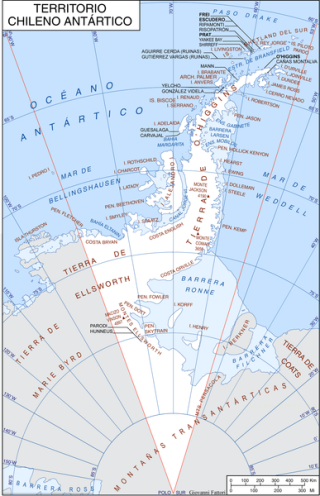 MARITGOBANCHI
554 Km
299 Mn
Base Prat
Cabo de Hornos
726 Km
392 Mn
B. Prat (Antártica)
1.624 Km
877 Mn
Puerto Williams
Superficie Territorio Nacional       :       756.000 Km²
Superficie ZEE y Plat. Cont.        :    4.600.000 Km²
Superficie Área de Resp. Armada: 29.500.500 Km²
‹#›
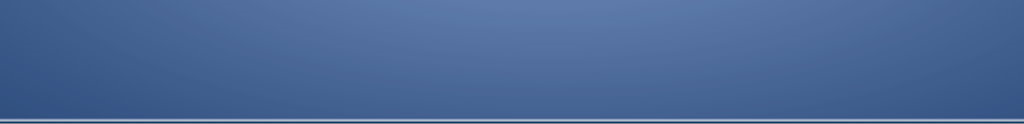 La real dimensión del área Sub-antártica y Antártica
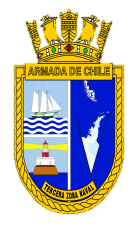 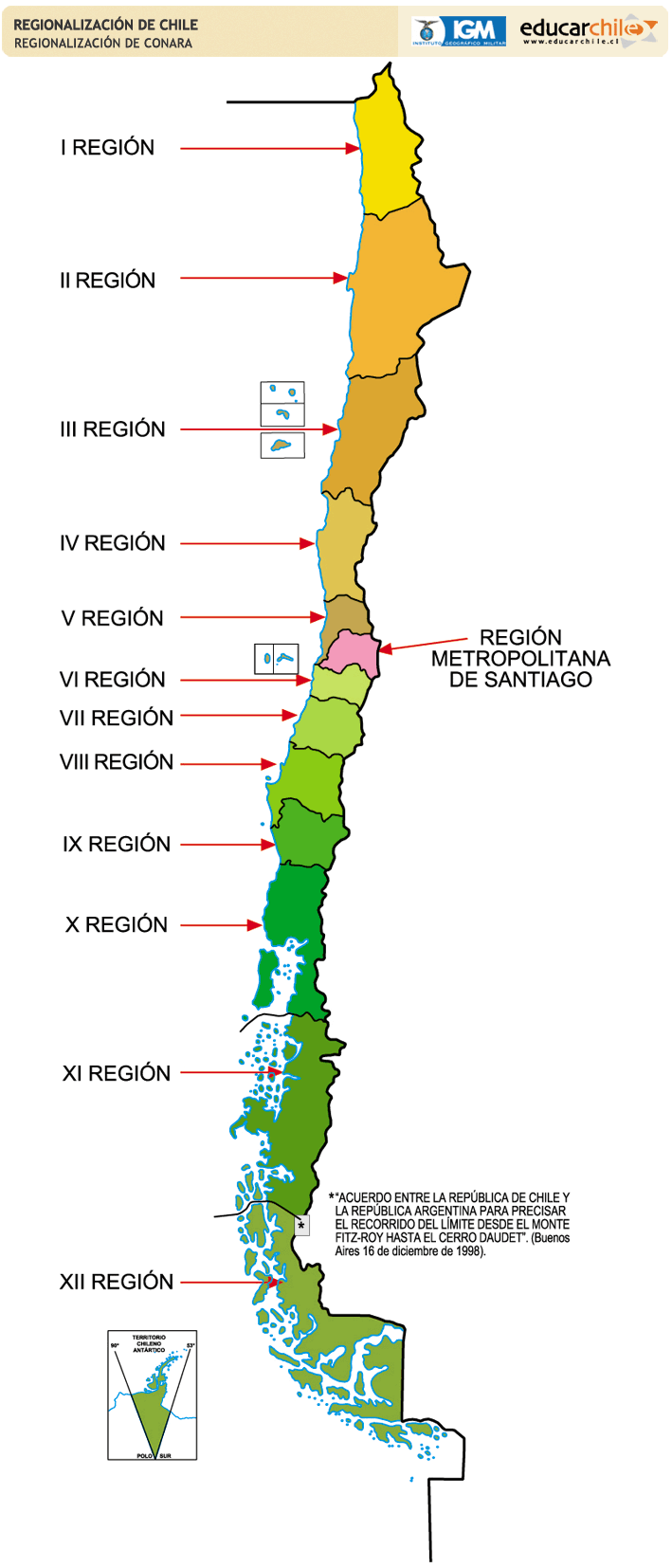 ‹#›
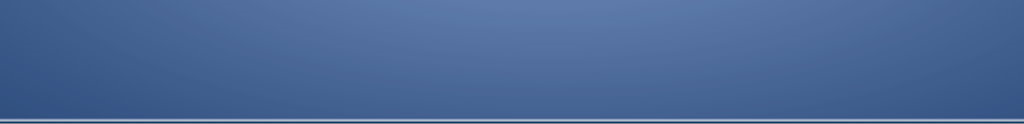 La real dimensión del área Sub-antártica y Antártica
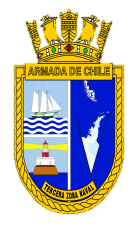 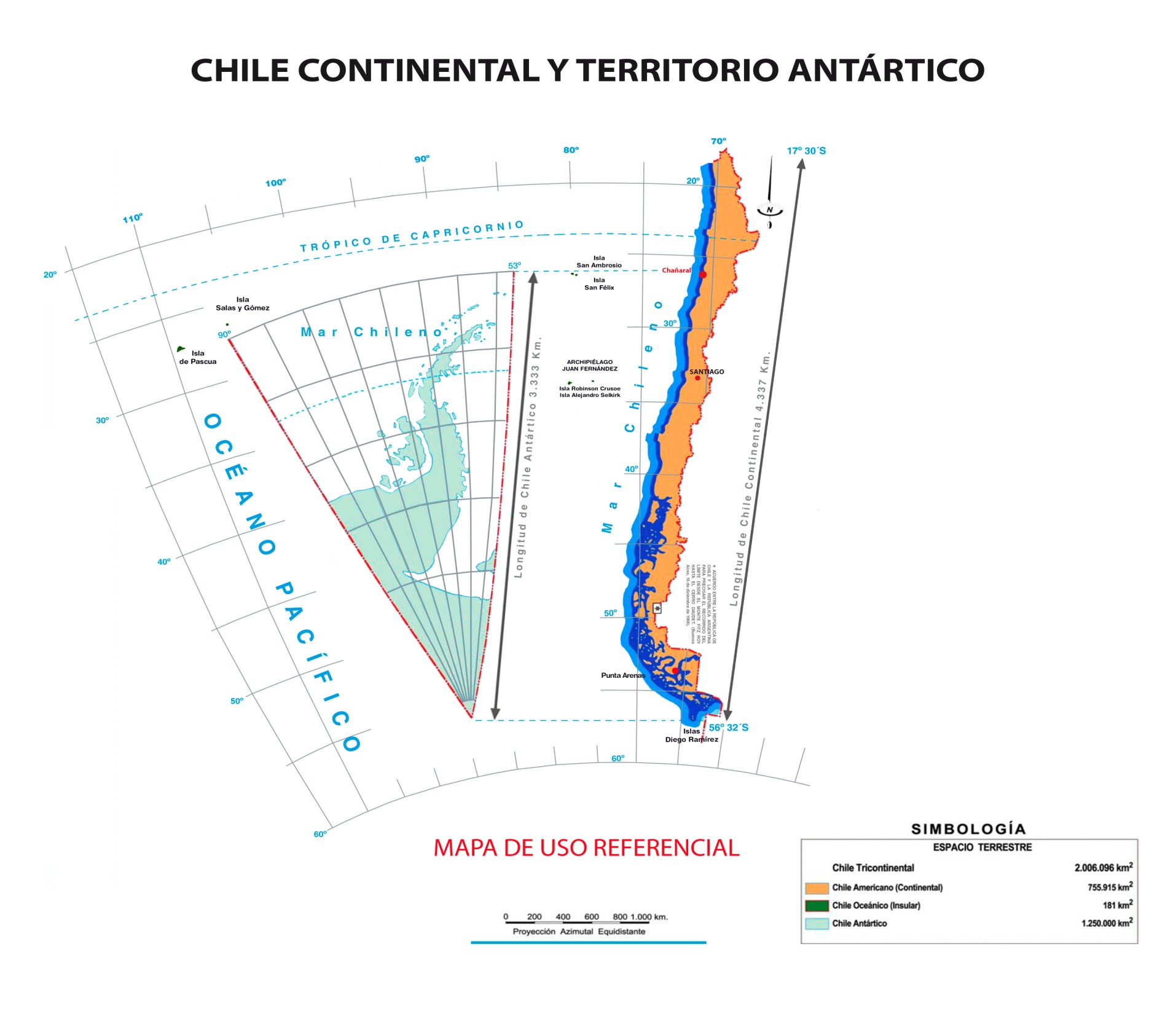 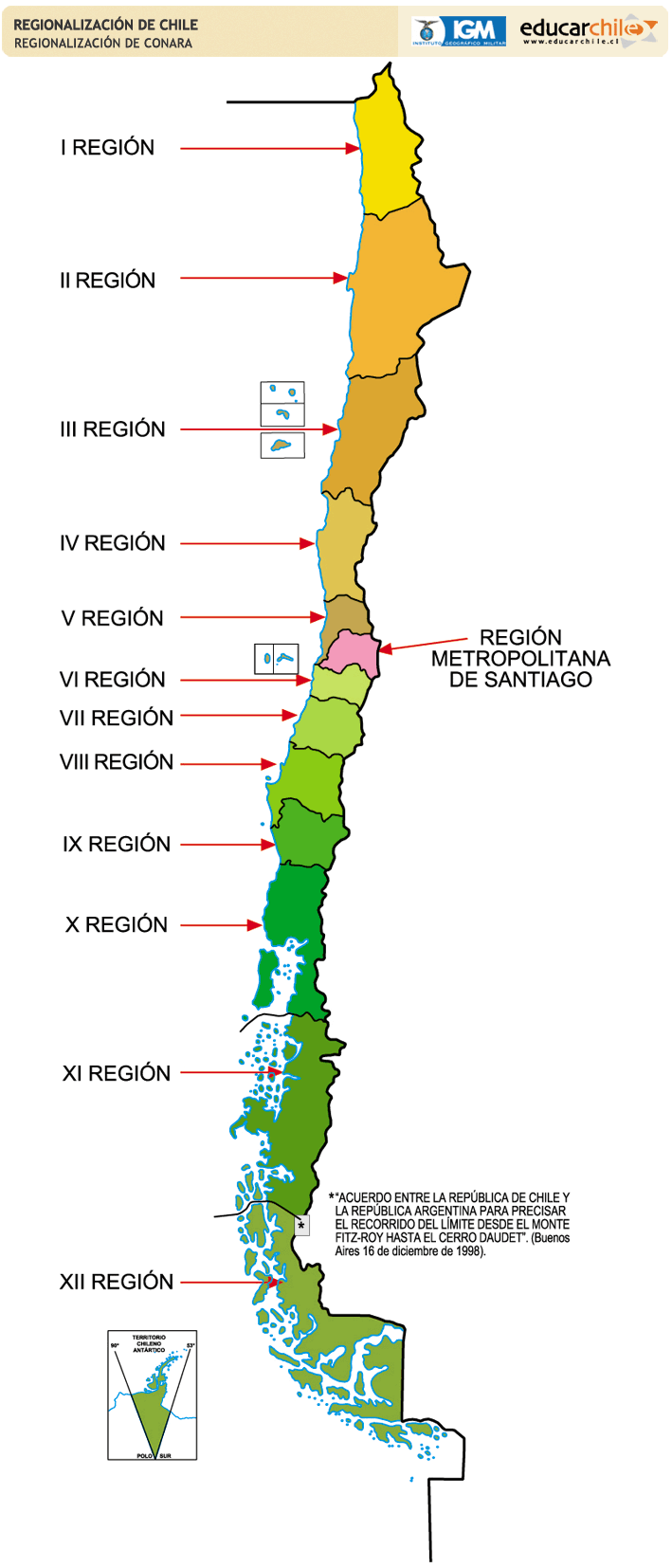 Introducción
Entorno
Características principales
Capacidades Operativas
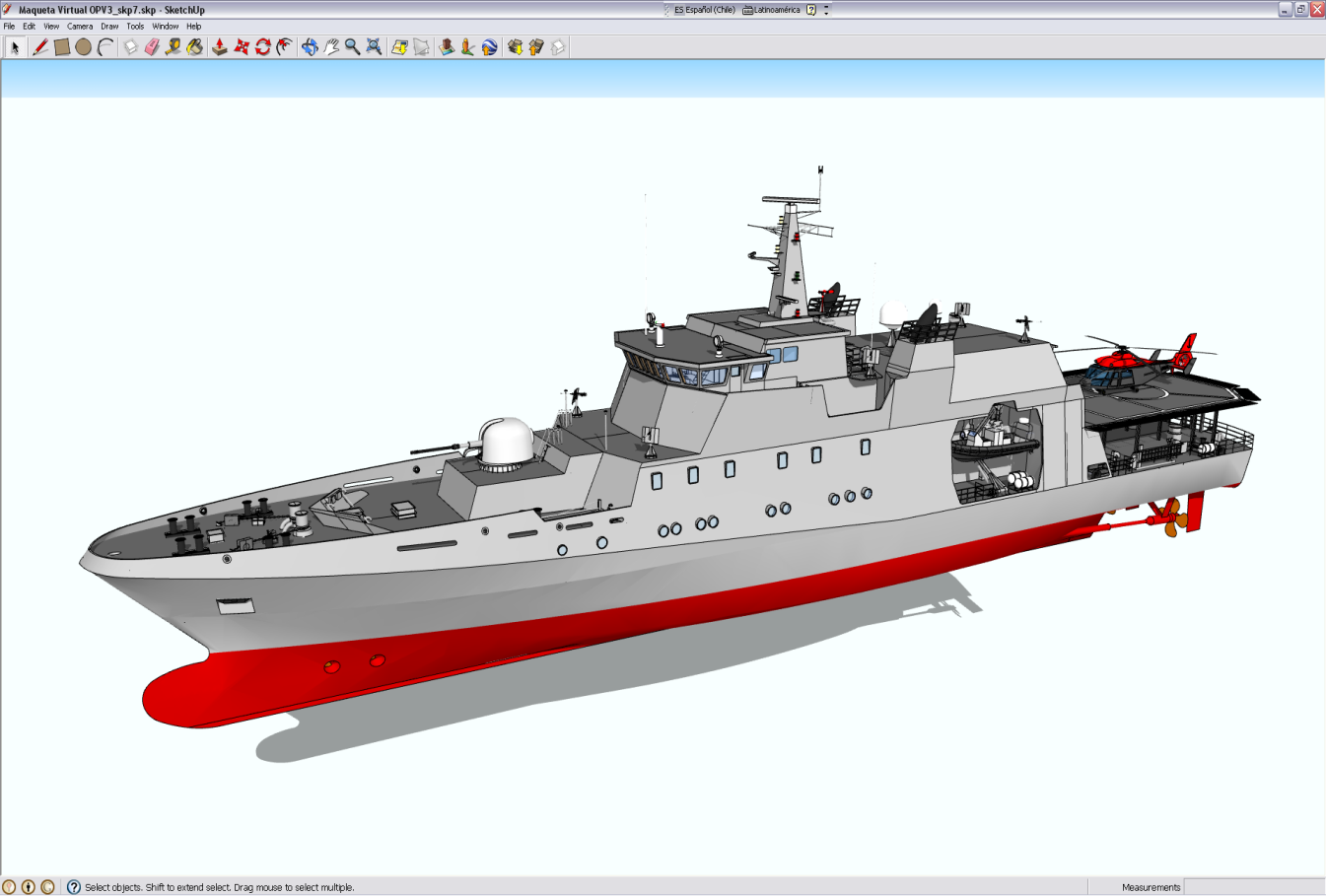 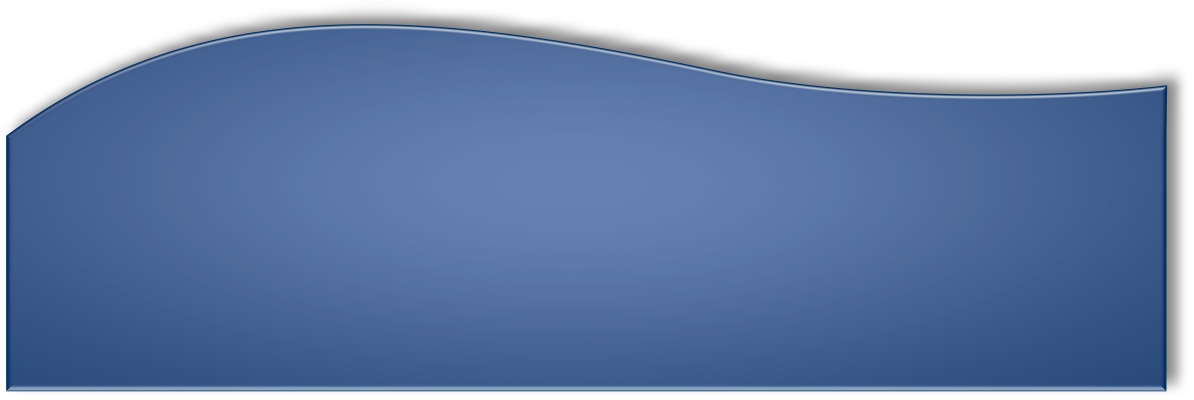 Desarrollo de la Exposición
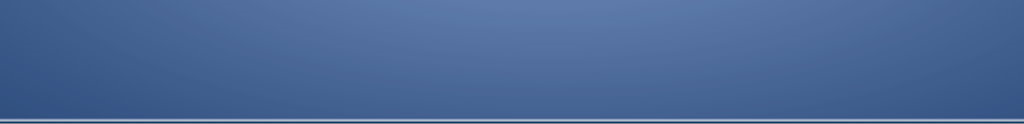 El entorno
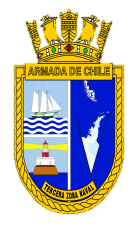 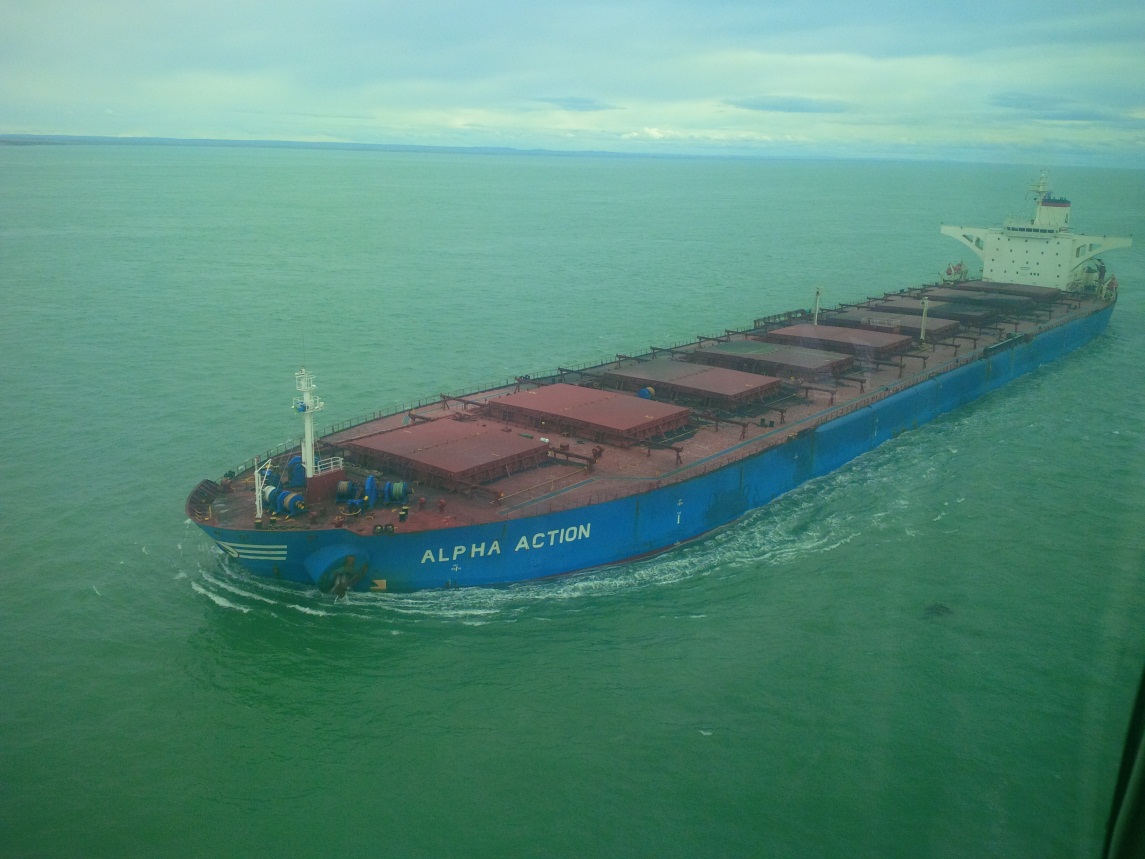 Estrecho de Magallanes
1.460
BUQUES
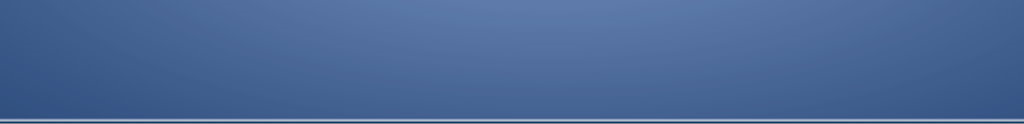 El entorno
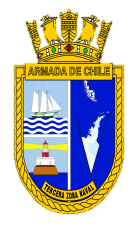 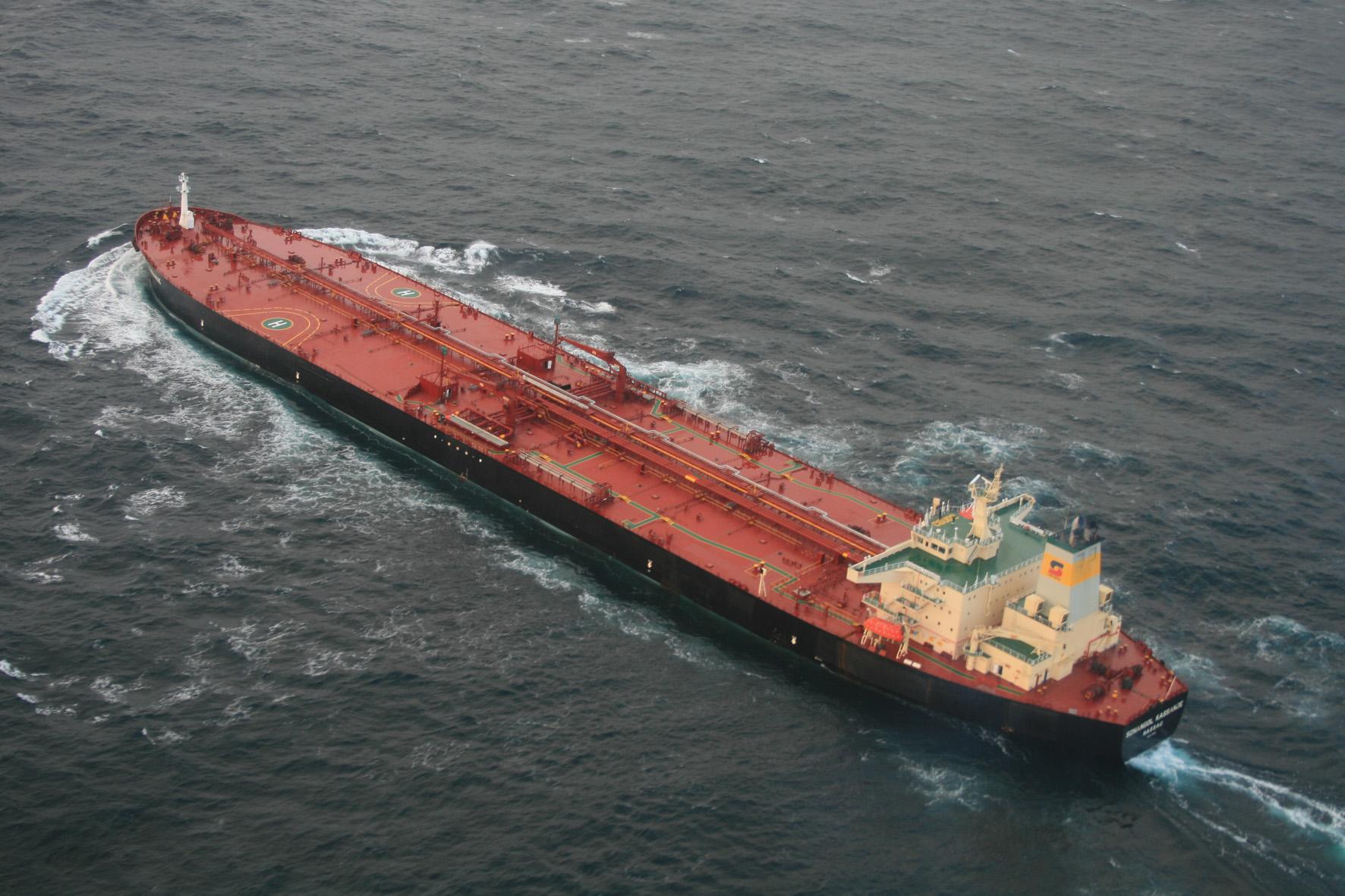 Mar de Drake
Mas de 200
BUQUES
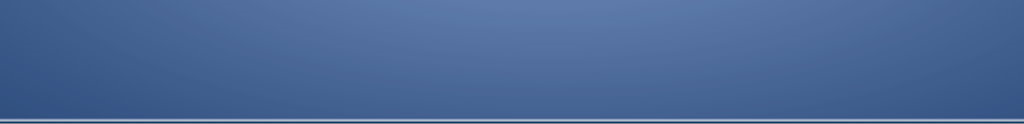 El entorno
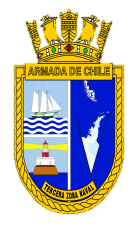 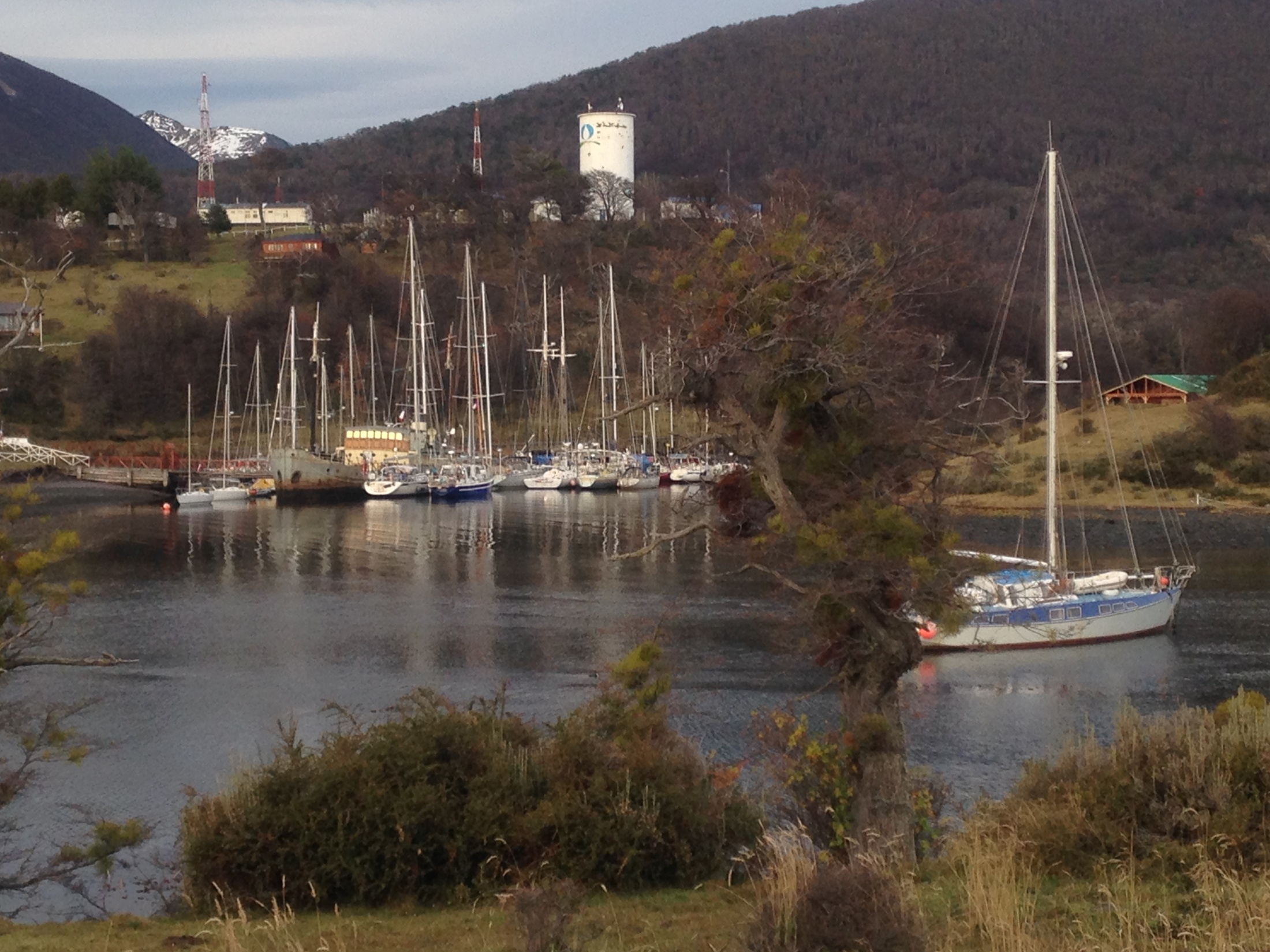 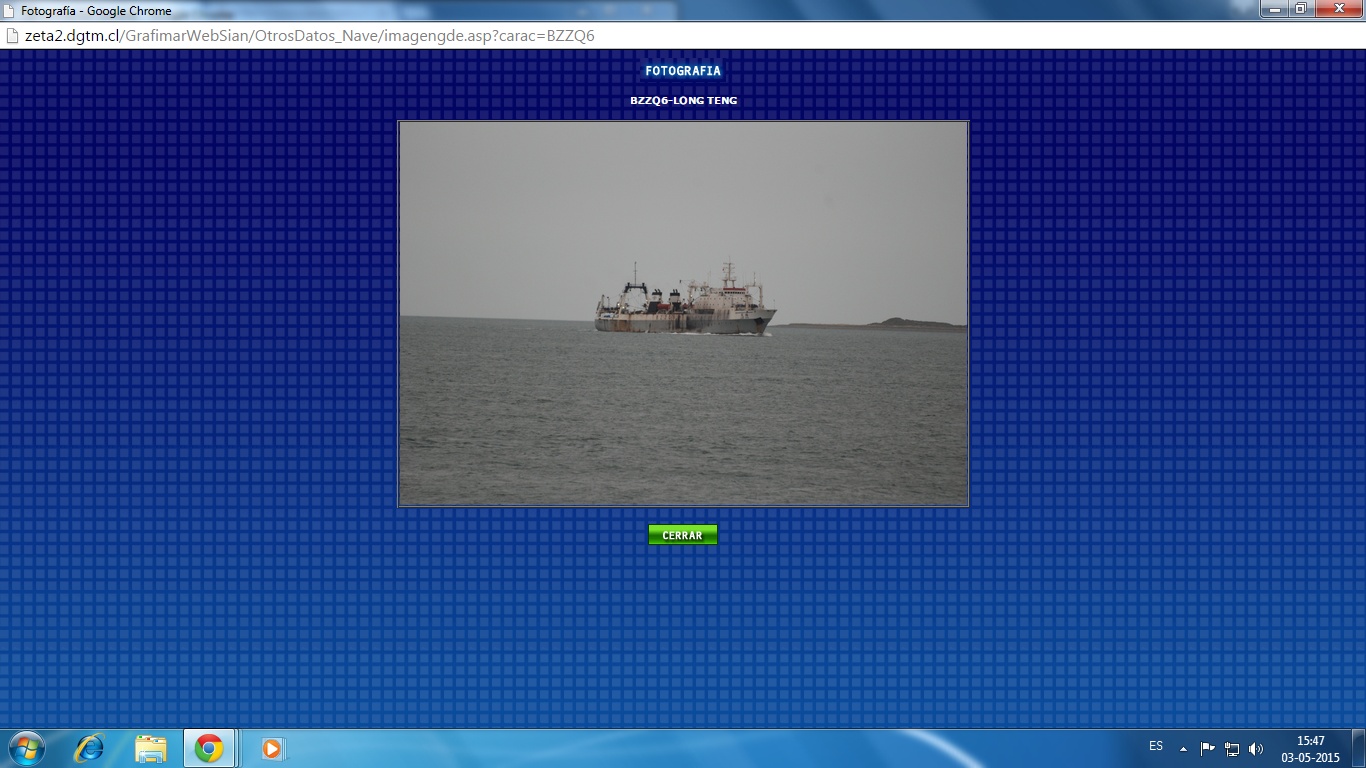 640
PESQUEROS PROMEDIO
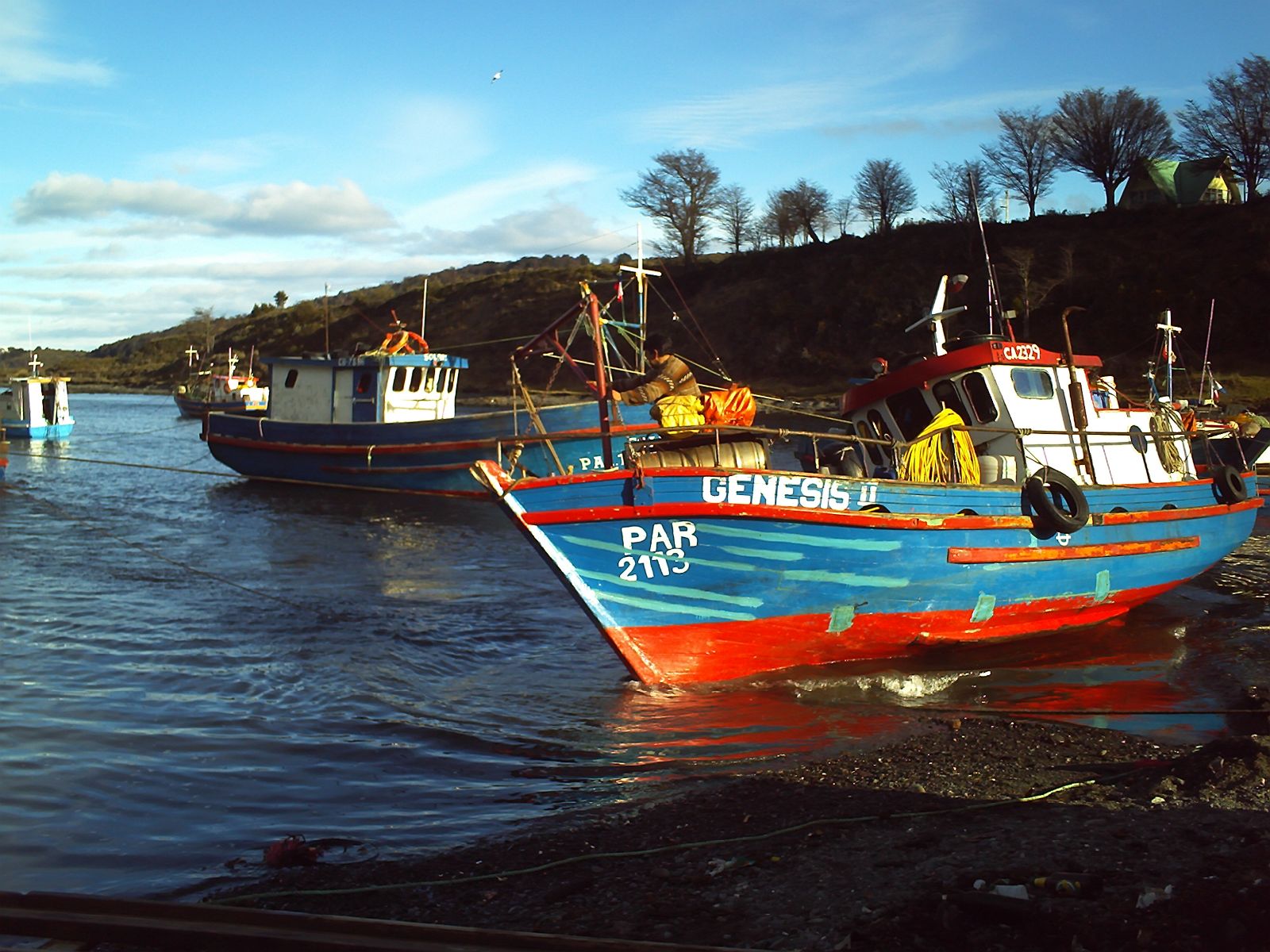 40
YATES PROMEDIO
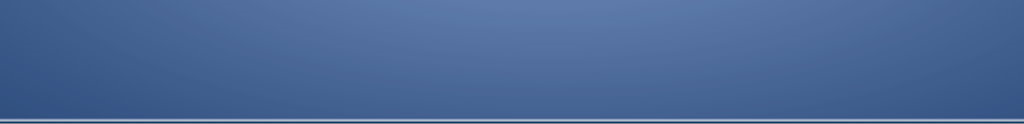 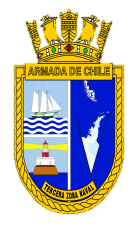 El entorno
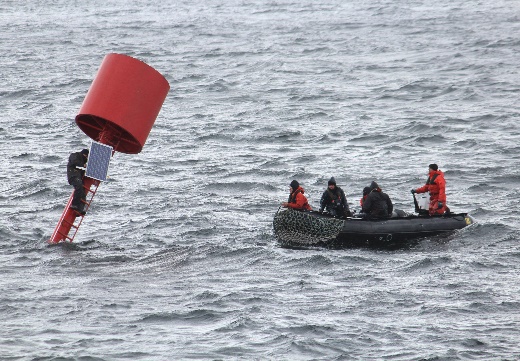 MANTENIMIENTO A LA SEÑALIZACIÓN MARÍTIMA JURISDICCIONAL
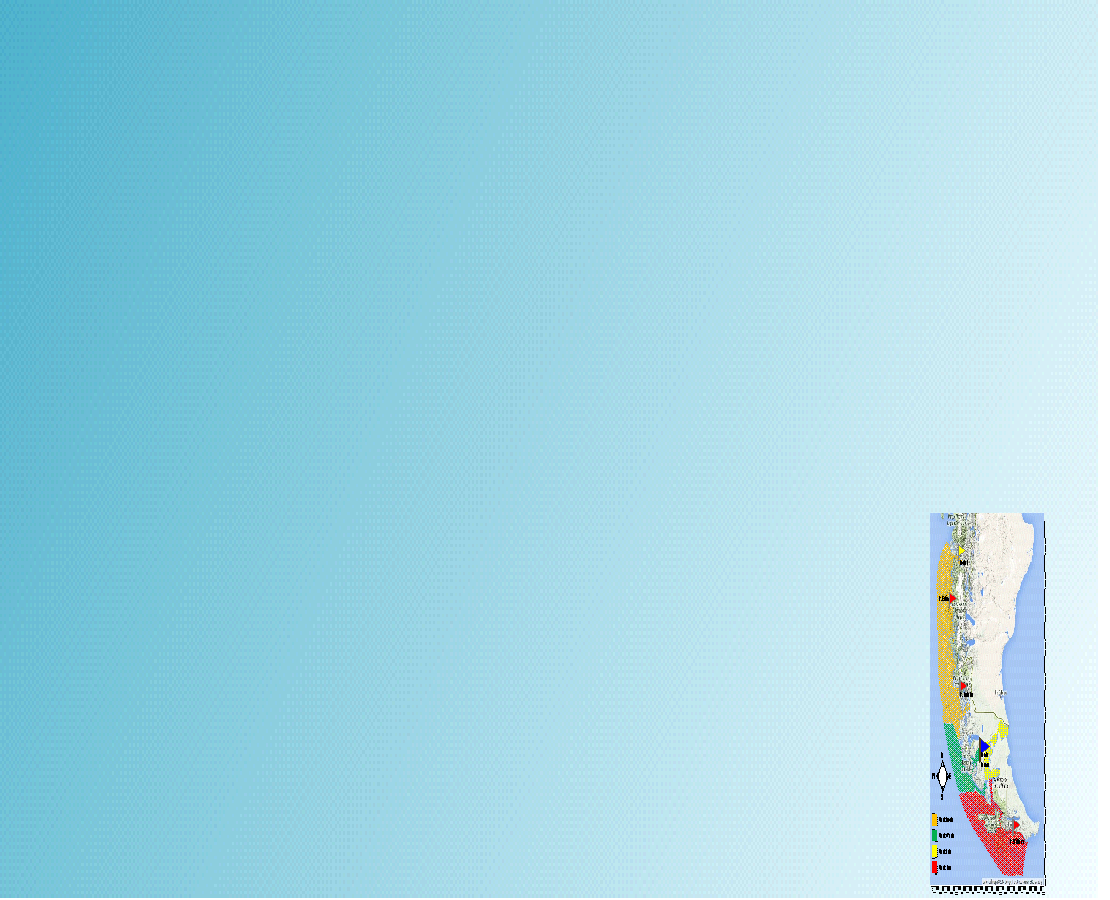 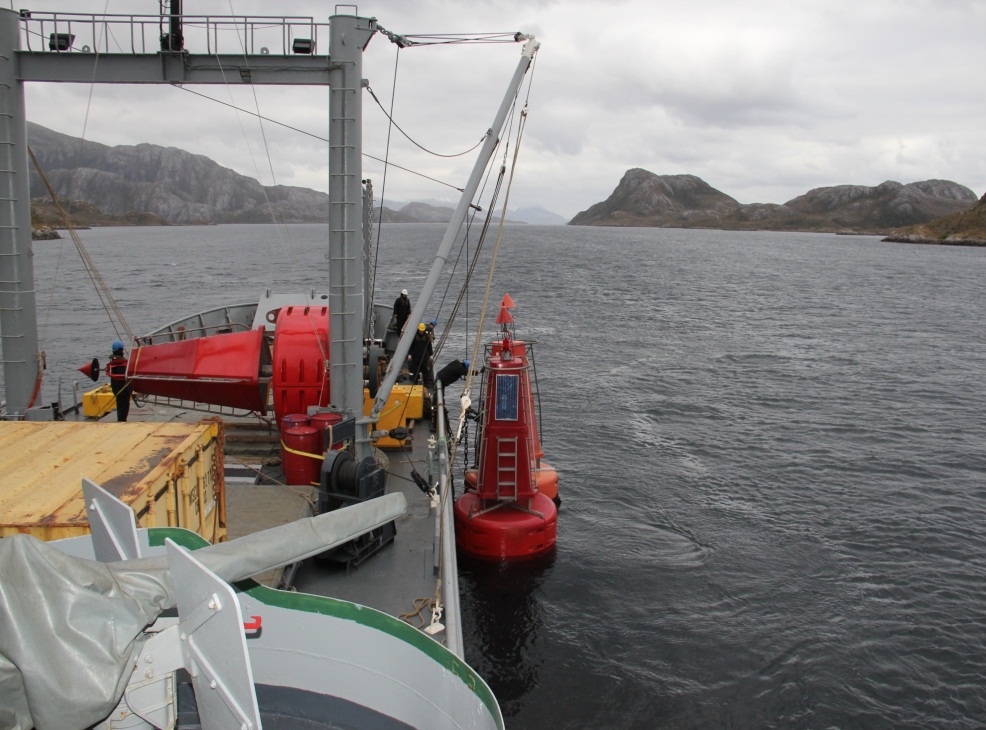 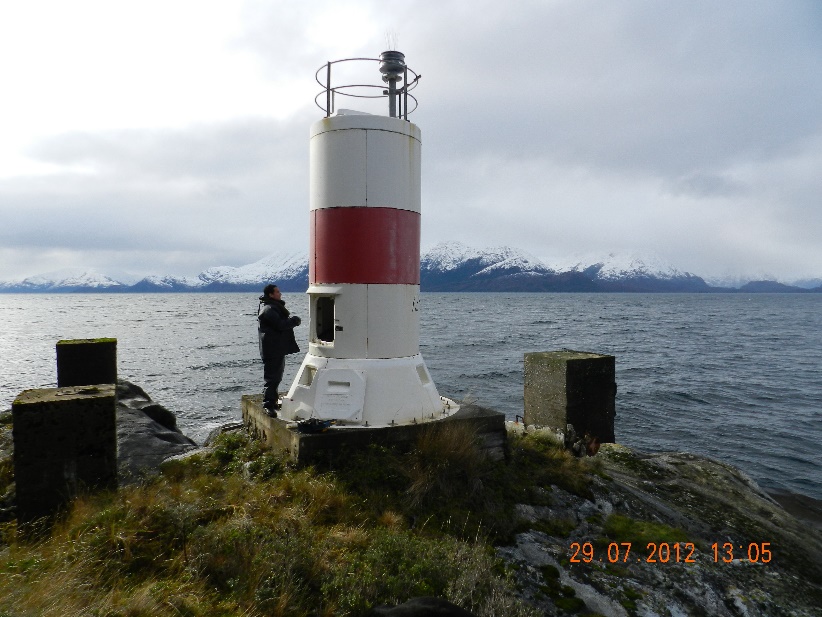 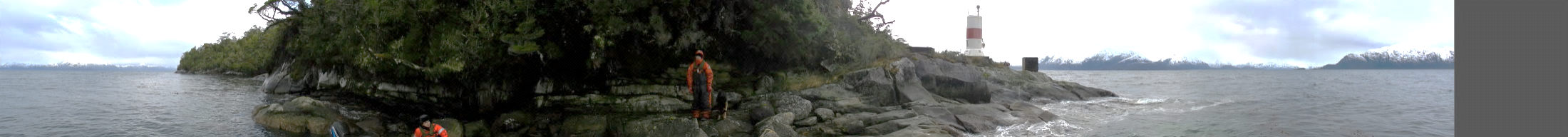 ‹#›
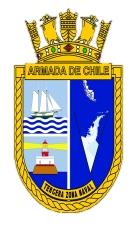 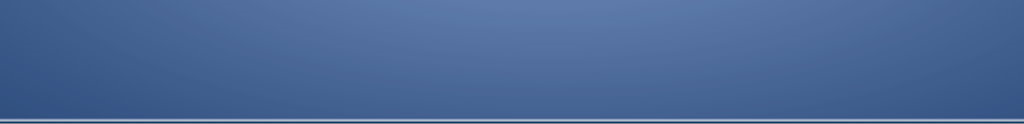 Medios disponibles en la III ZN
Vigilancia y Control del Teatro (ZEE):
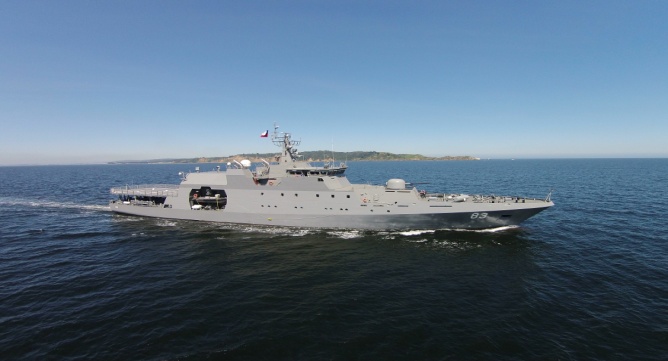 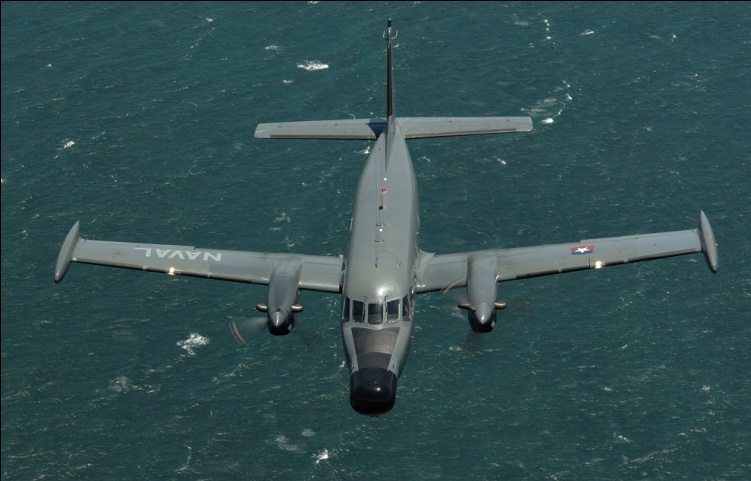 OPV Fuentealba
P-111
ATF Lautaro
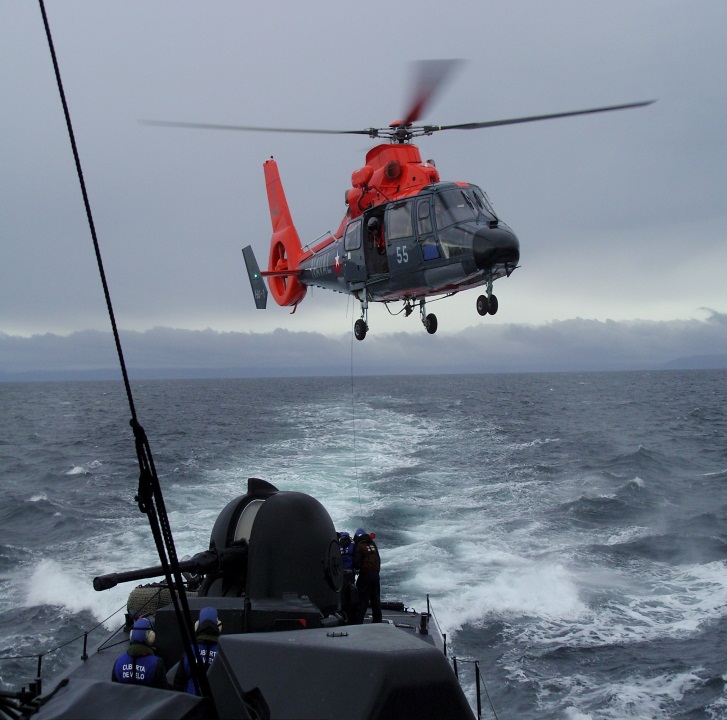 HH-65
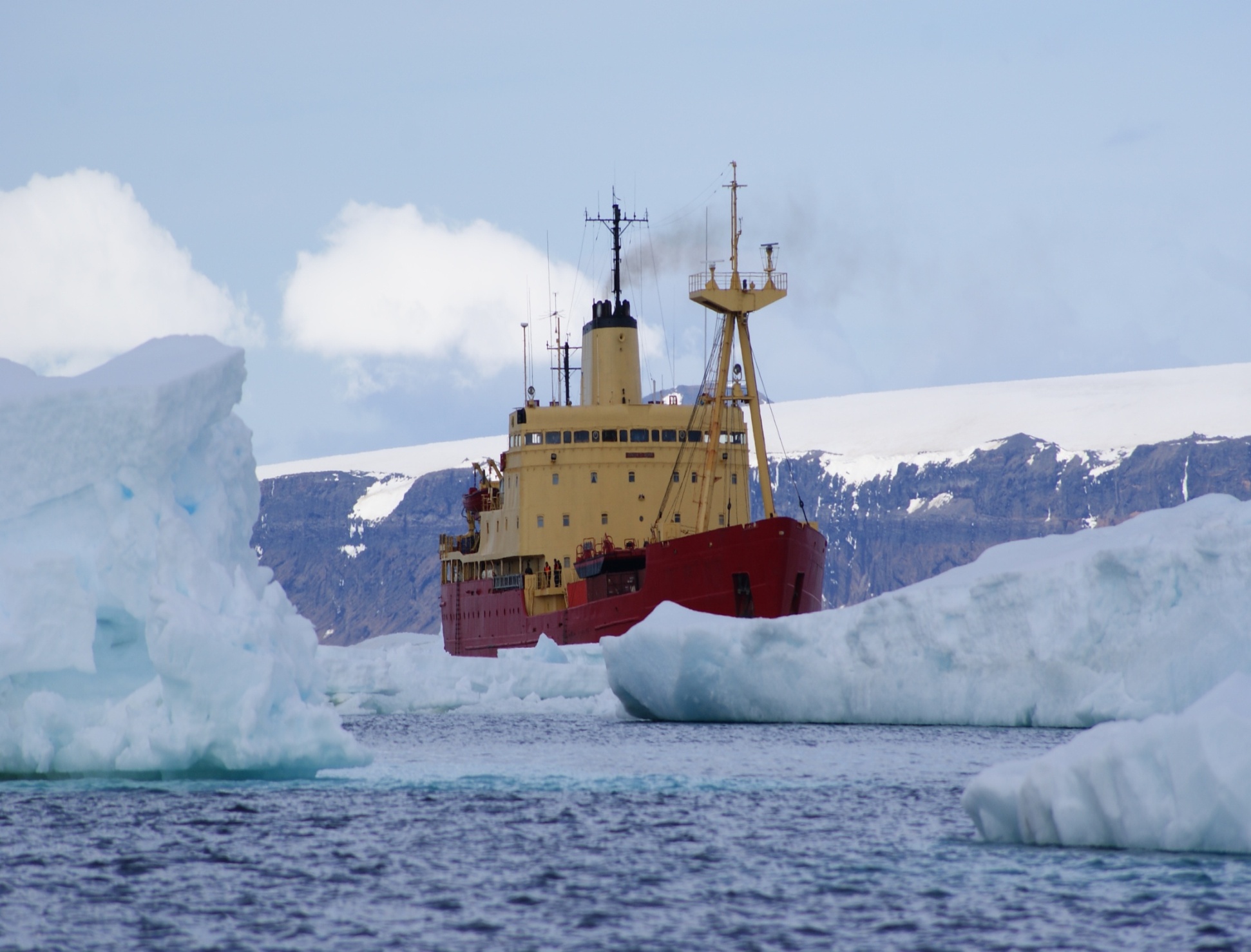 AP Viel
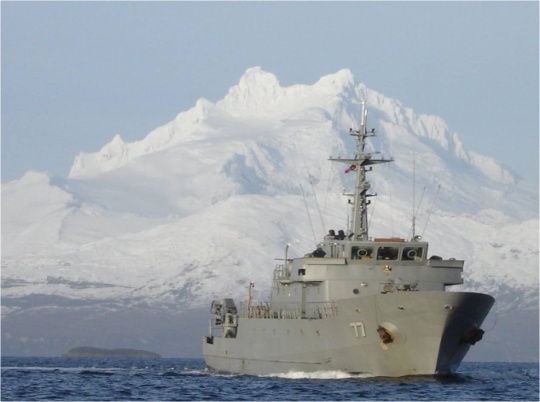 PSG Sibbald - Isaza
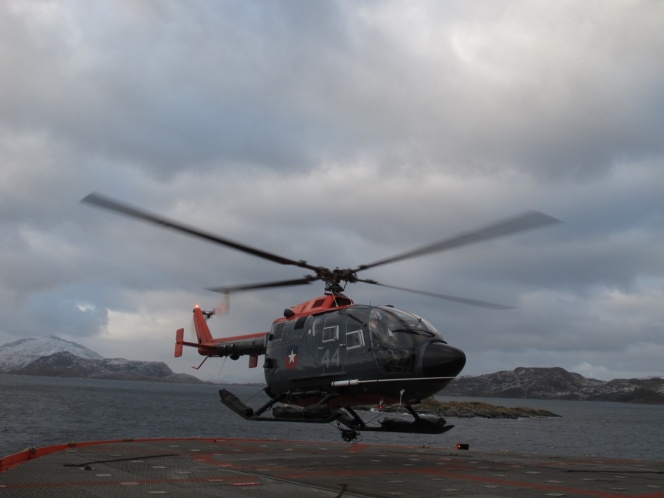 BO-05
‹#›
Introducción
Entorno
Características principales
Capacidades operativas
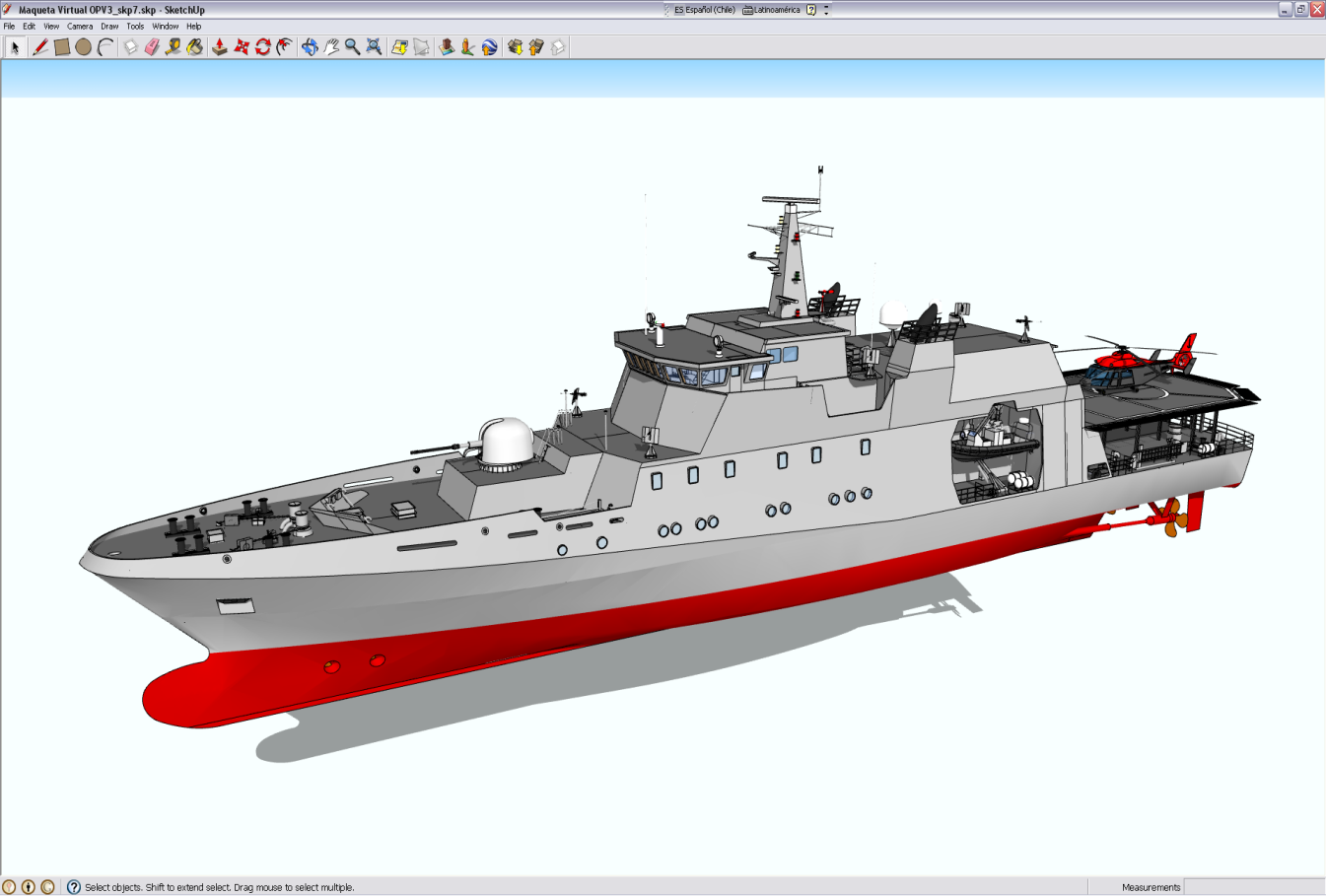 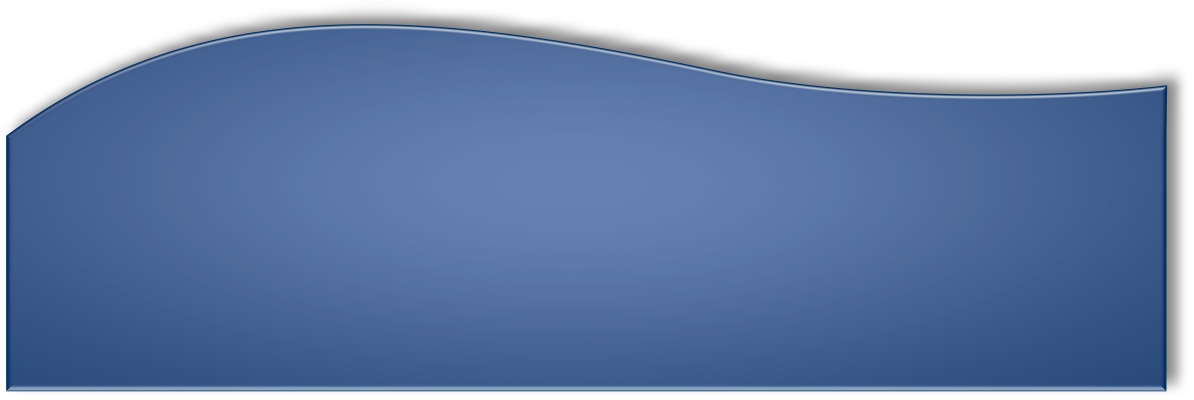 Desarrollo de la Exposición
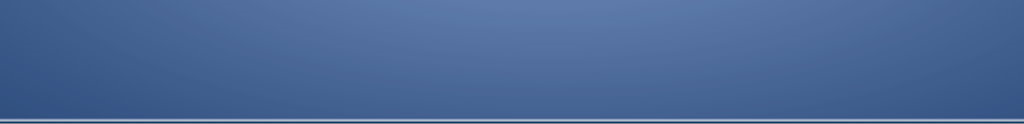 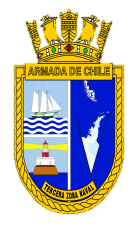 Características principales OPV “Marinero Fuentealba”
Construcción:                 2013-2015.
Tipo:                                 OPV (Patrullero de Altamar)     
País:                                  Chile.
Astillero:                          Planta ASMAR (T).
Nº:                                    3 de 4 (probable 5).


Construido ante la necesidad de incrementar el control marítimo y salvaguarda de la vida humana en el mar, en la ZEE y  zona de responsabilidad SAR.
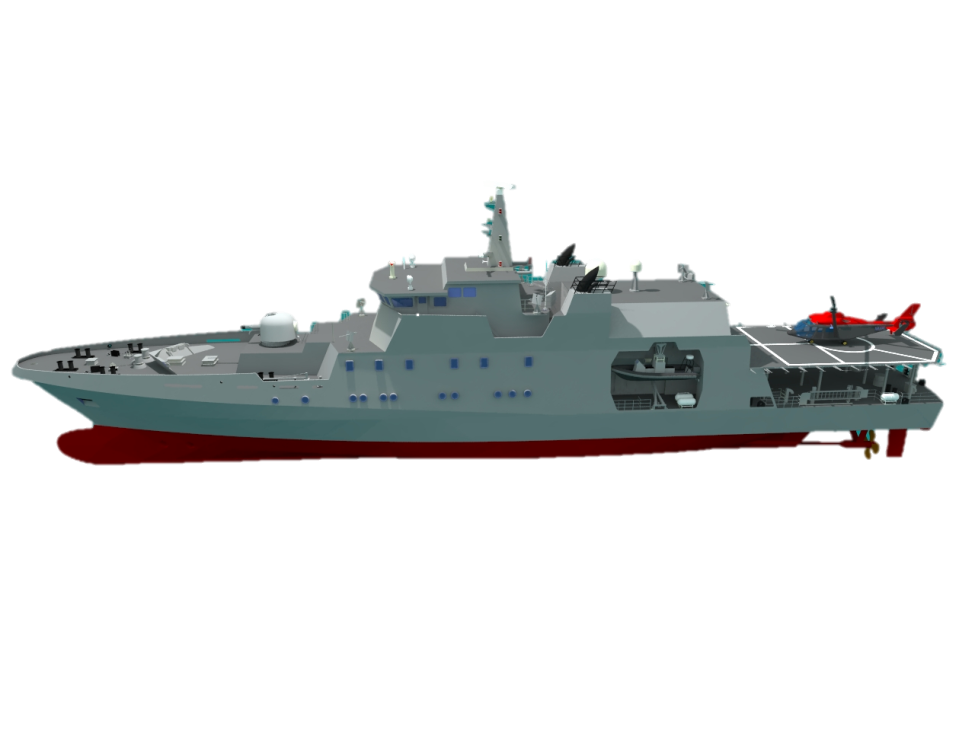 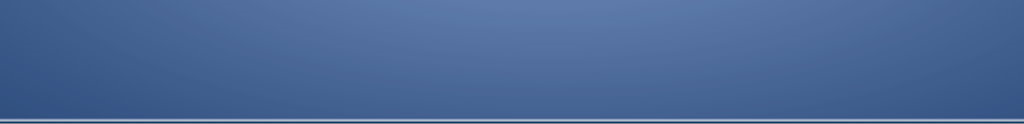 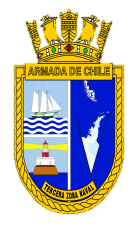 Características principales OPV “Marinero Fuentealba”
Desplazamiento:                 1928 tons.
Eslora total :                         80,60 m.
Manga:                                  13,00 m.
Calado de diseño:               3,80 m.
Calado máximo:                  4,90 m.
Velocidad máxima:            20  nudos.
Permanencia  en el mar:   20/30 días.
Habitabilidad  (68):             10+2 Oficiales.
                                                31 Gente de Mar.	        
                                                25 Pasajeros/Náufragos.
Autonomía:                          8.600 MN. a 12 	nudos.
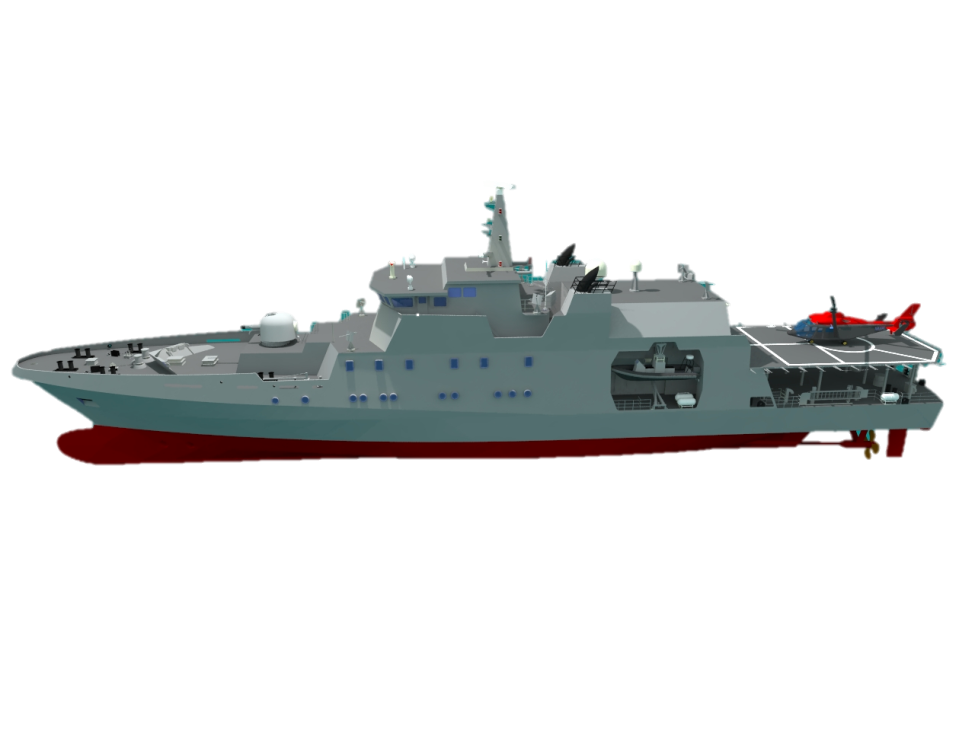 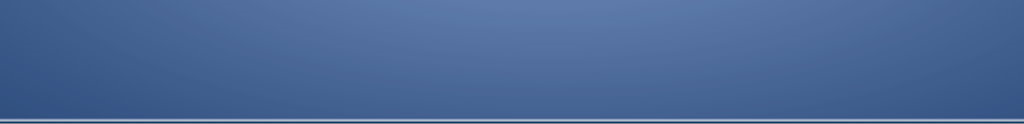 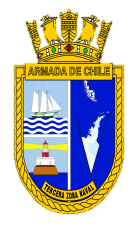 Características principales OPV “Marinero Fuentealba”
Grúa 5 ton.
Radares de
Navegación
Hangar
Cubierta de Vuelo
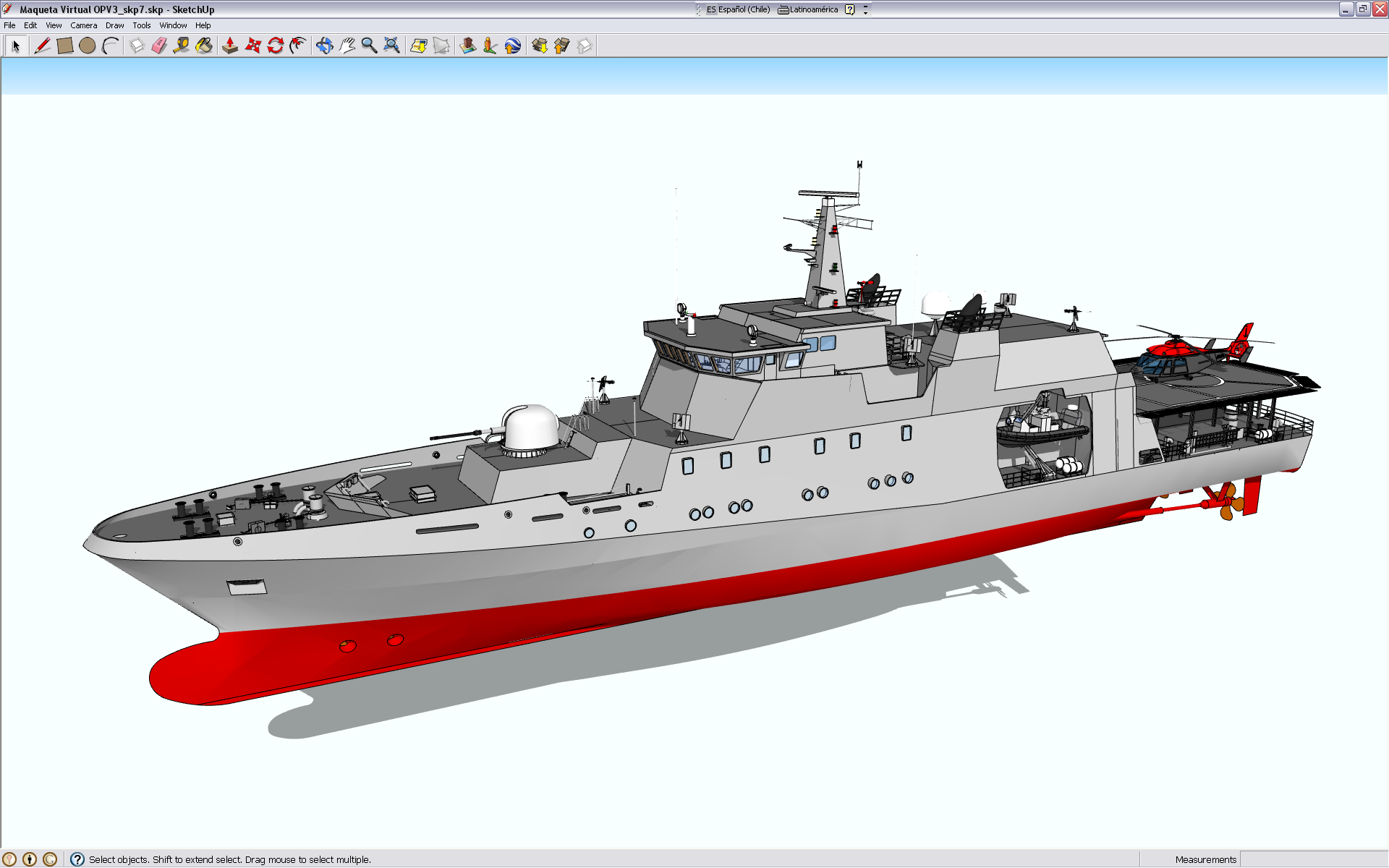 Puente Gobierno
(Sistema de Puente Integrado )
Cañón 
Oto Melara 76/62 mm
Botes de
Rescate AR-740
Capacidad 3 contenedores 20 m3
Sistema optrónico
FLIR - Térmico
Thrusters
de proa
3
[Speaker Notes: LARGO DEL HELO 11.63 MYS CON PALAS PLEGADAS
NIVEL DE OPERACIÓN I OPERACIONES DIURNAS Y NOCTURNAS BAJO CONDICIONES VMC O IMC.
CLASE DE APOYO 1 CUBIERTA DE VUELO Y HANGAR CON FACILIDADES COMPLETAS DE APOYO LOGÍSTICO, MANTENIMIENTO Y SERVICIOS.
CATWEGORÍA HELO B; ESLORA MAXIMA DE ROTORES GIRANDO 16 MTS (DAUPHUN 13, 72MTS)]
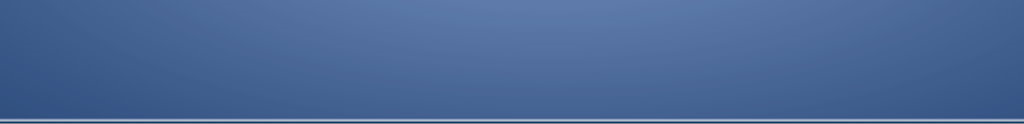 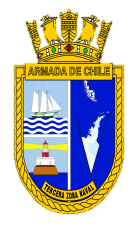 Características principales OPV “Marinero Fuentealba”
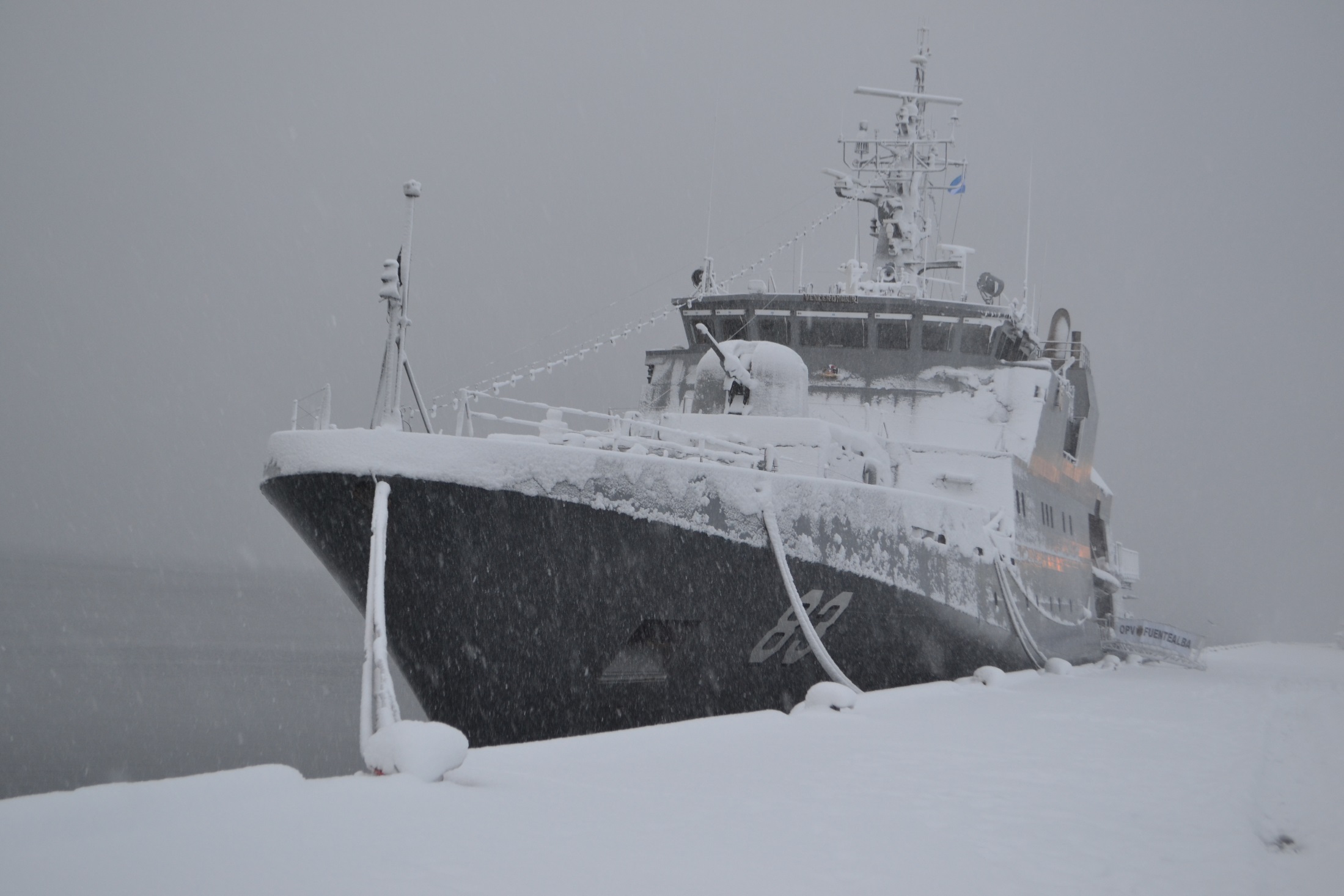 Casco reforzado para operaciones antárticas
Protección  de sistemas para operación hasta -30ºC
Introducción
Entorno
Características principales
Capacidades Operativas
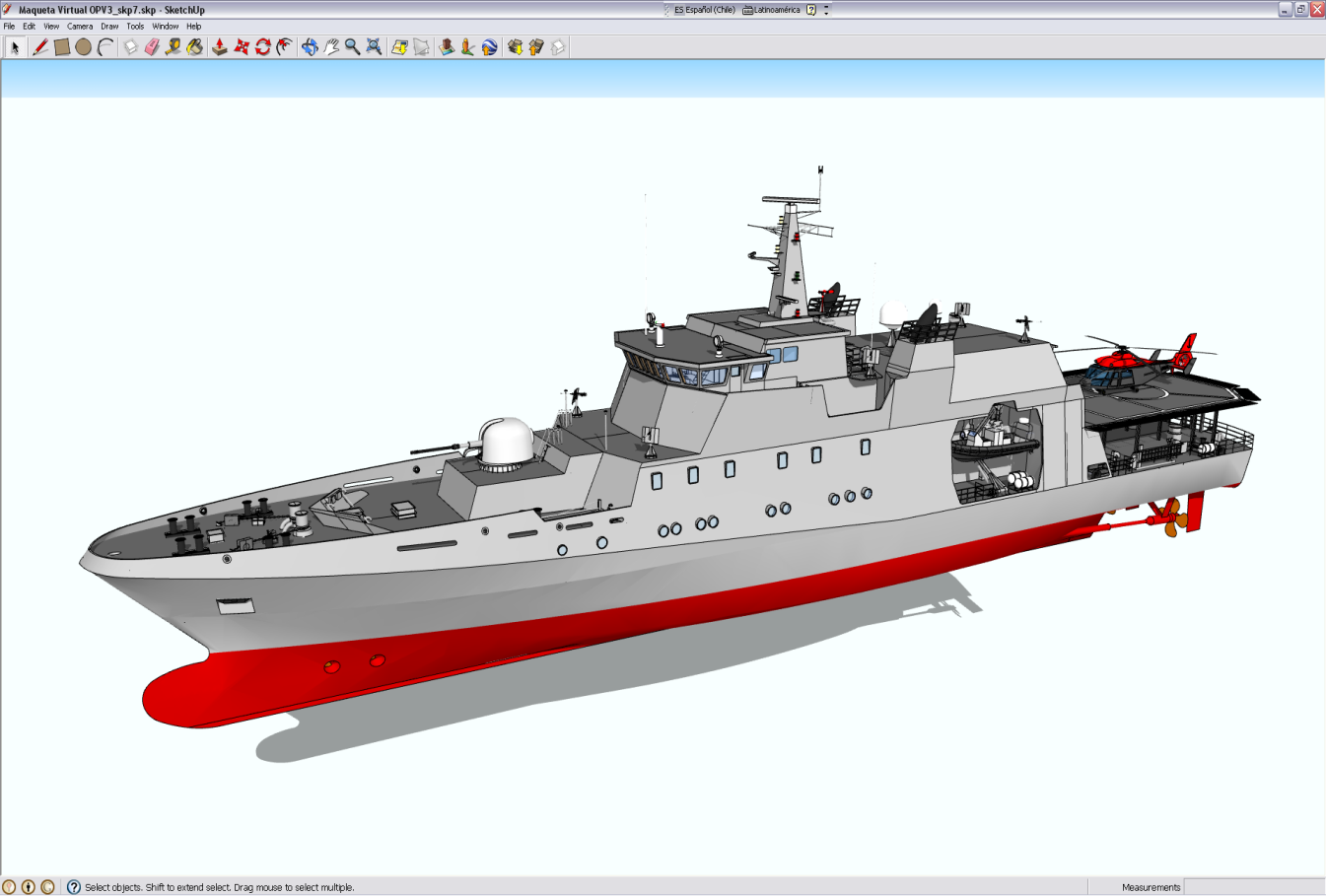 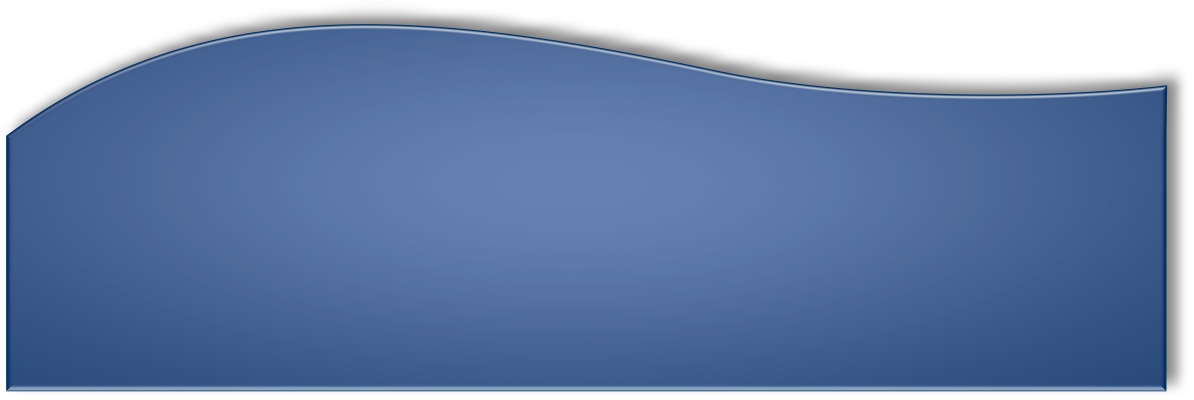 Desarrollo de la Exposición
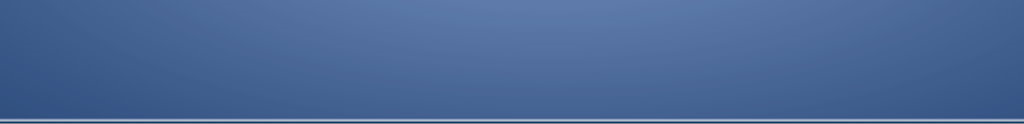 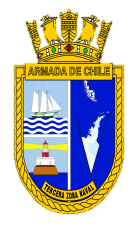 Capacidades operativas (Roles)
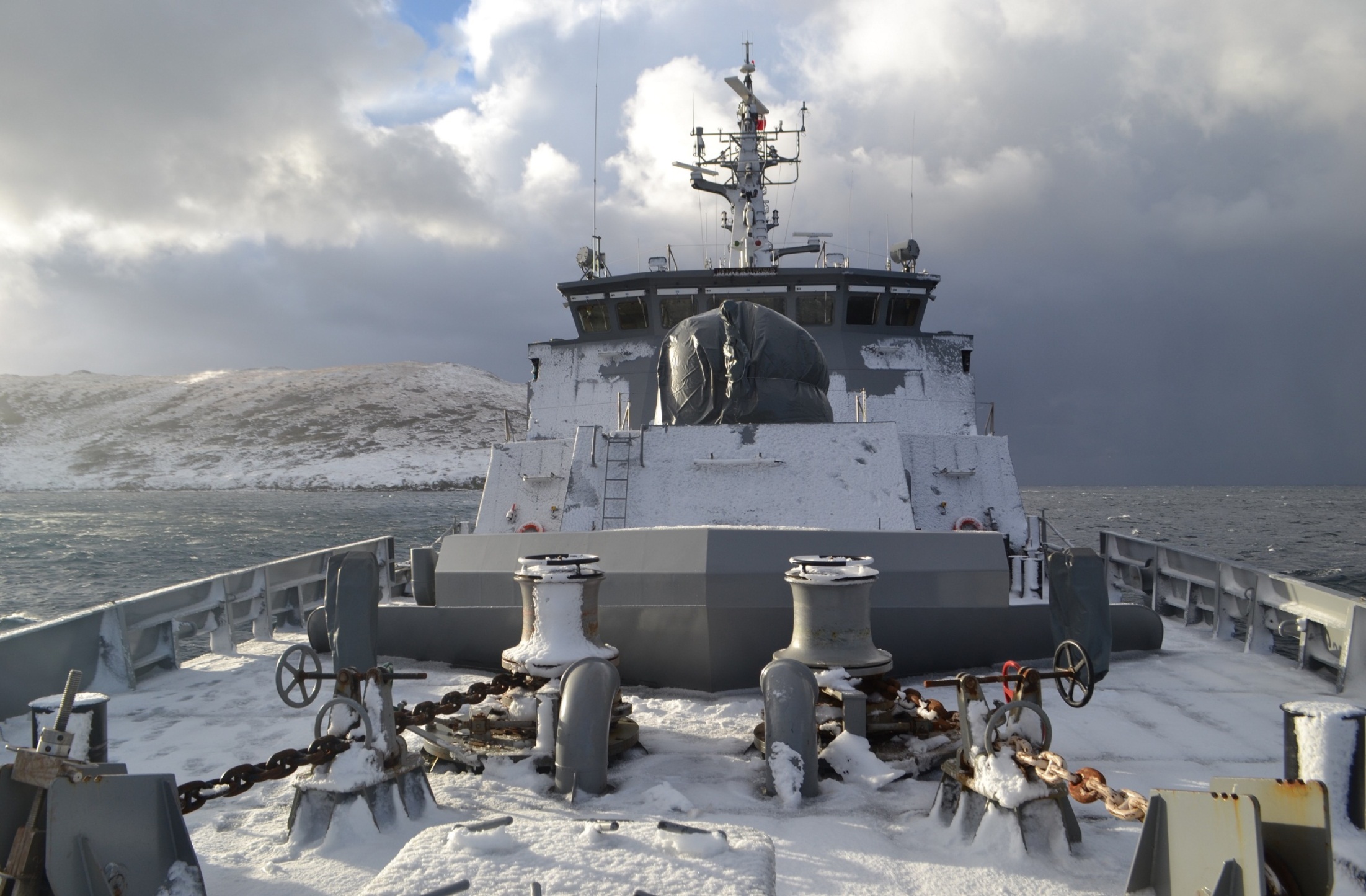 VIGILANCIA Y CONTROL MARÍTIMO
BÚSQUEDA Y SALVAMENTO MARÍTIMO
CONTROL Y COMBATE A LA CONTAMINACIÓN ACUÁTICA
APOYO AL MANTENIMIENTO DE LA SEÑALIZACIÓN MARÍTIMA
APOYO LOGÍSTICO A ZONAS AISLADAS
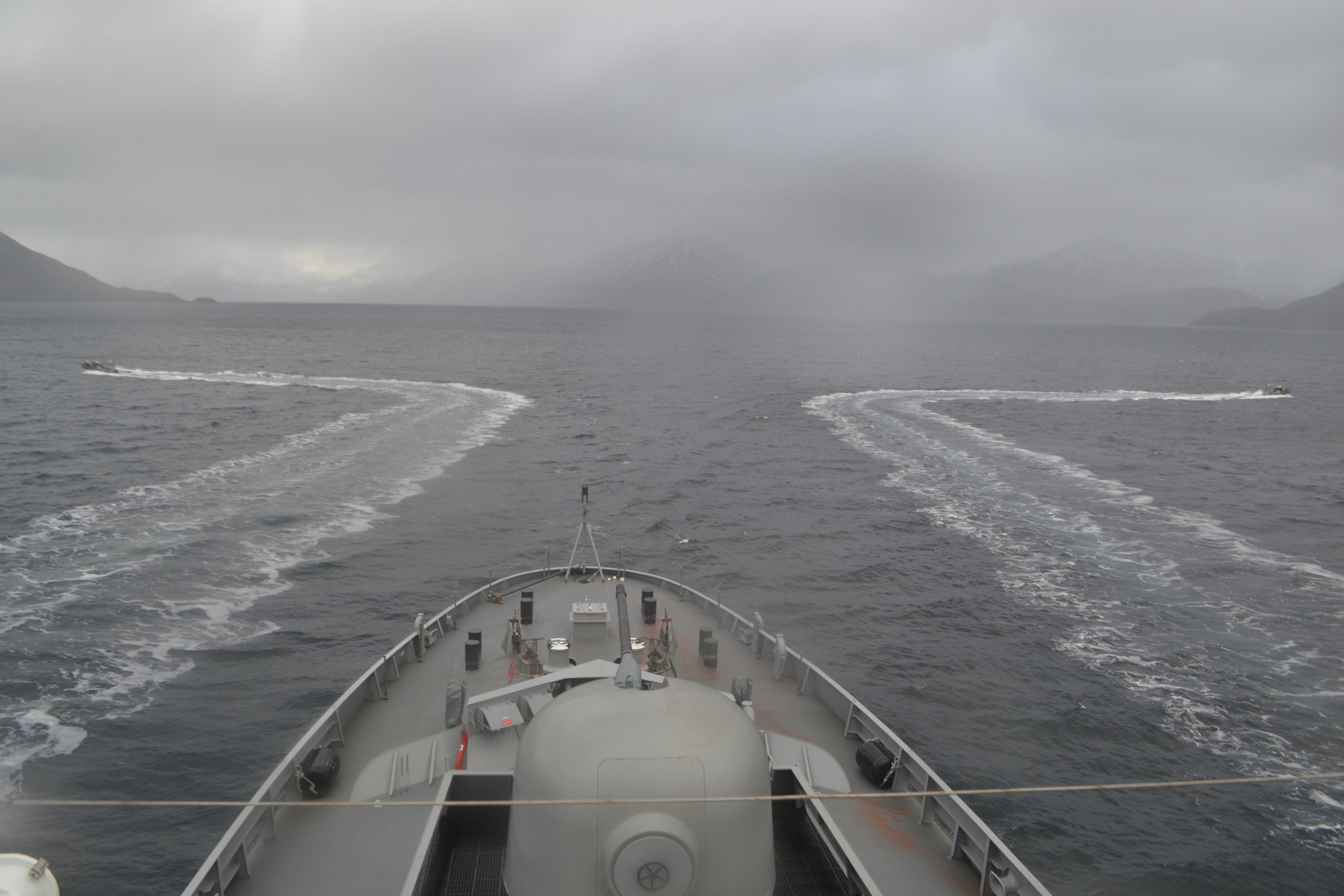 VIGILANCIA Y CONTROL MARÍTIMO
Aguas interiores; 
 Fiscalización de pesqueros nacionales regionales.
 Embarcaciones RHIB incrementan 5 veces la capacidad de cobertura.
 Helo incrementa en 15 veces la capacidad de cobertura.
‹#›
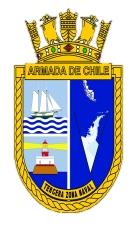 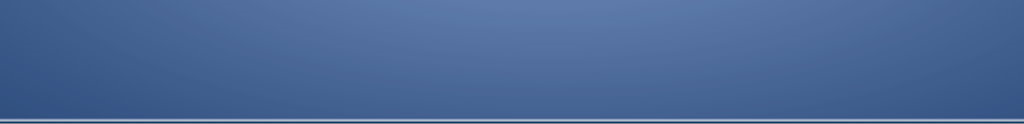 Capacidades y desafíos de la III ZN
Vigilancia y Control marítimo
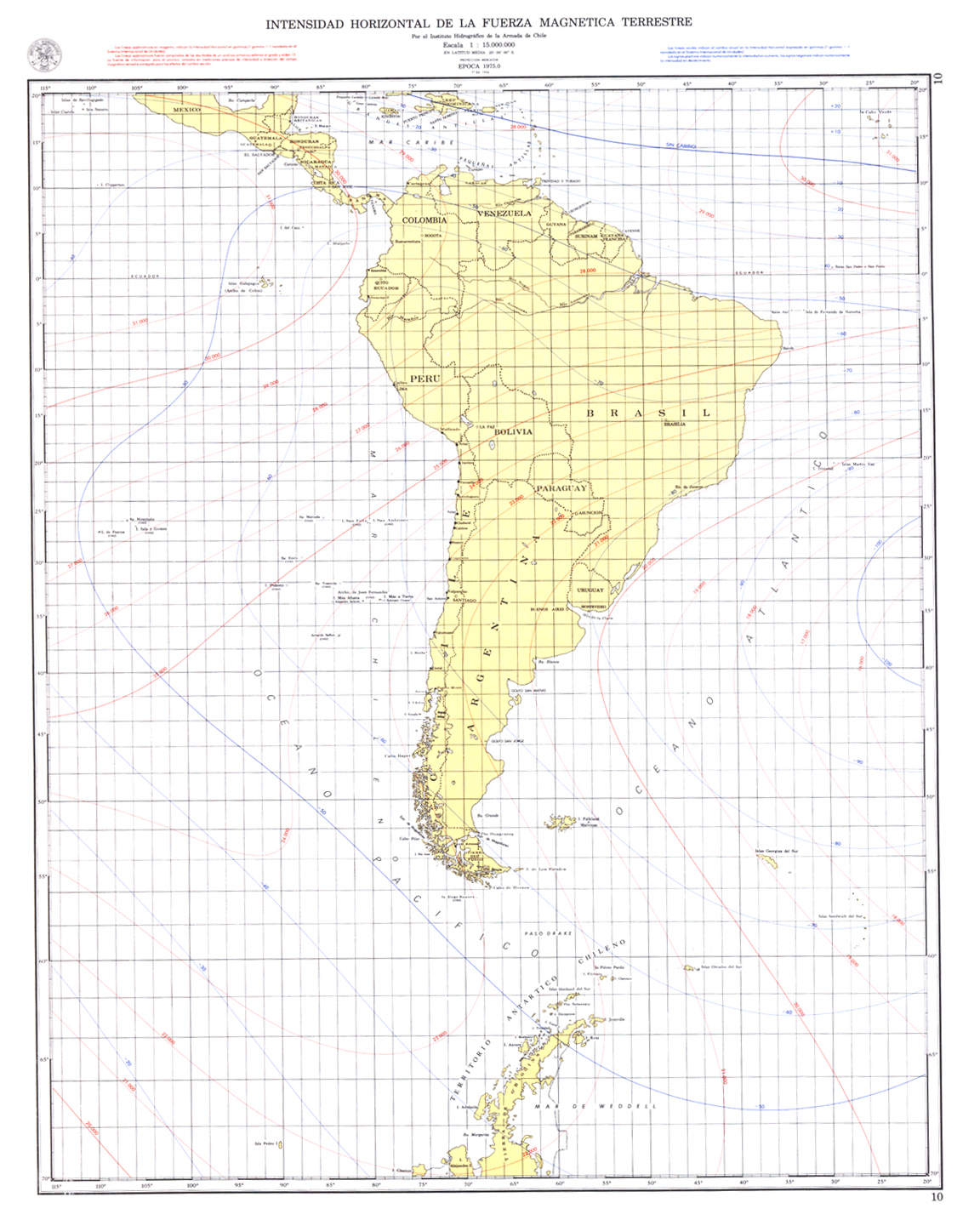 OPERACIONES DE FISCALIZACION PESQUERA OCEÁNICA 2015
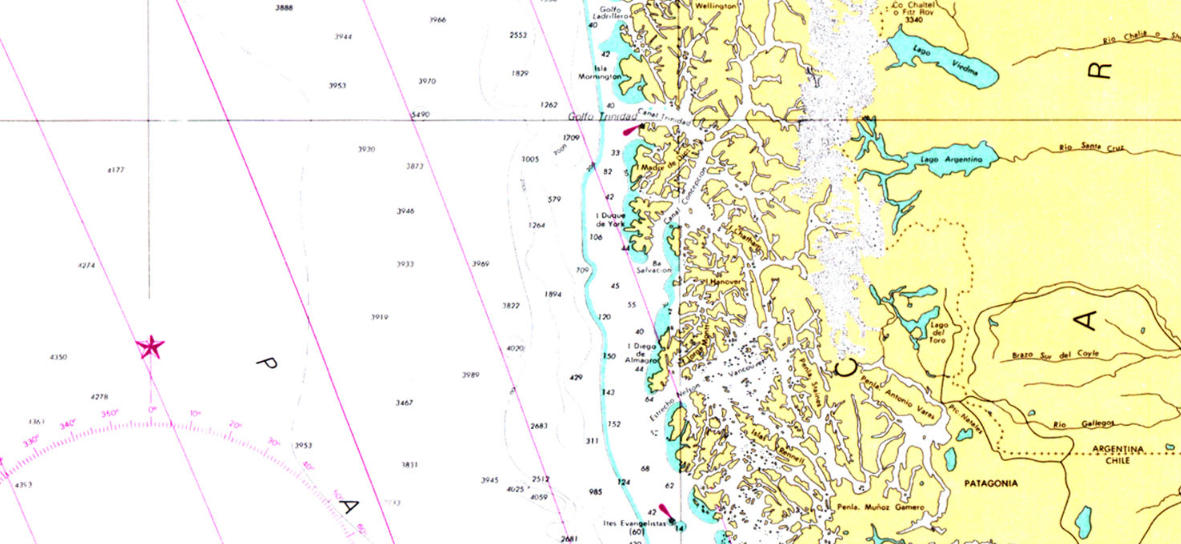 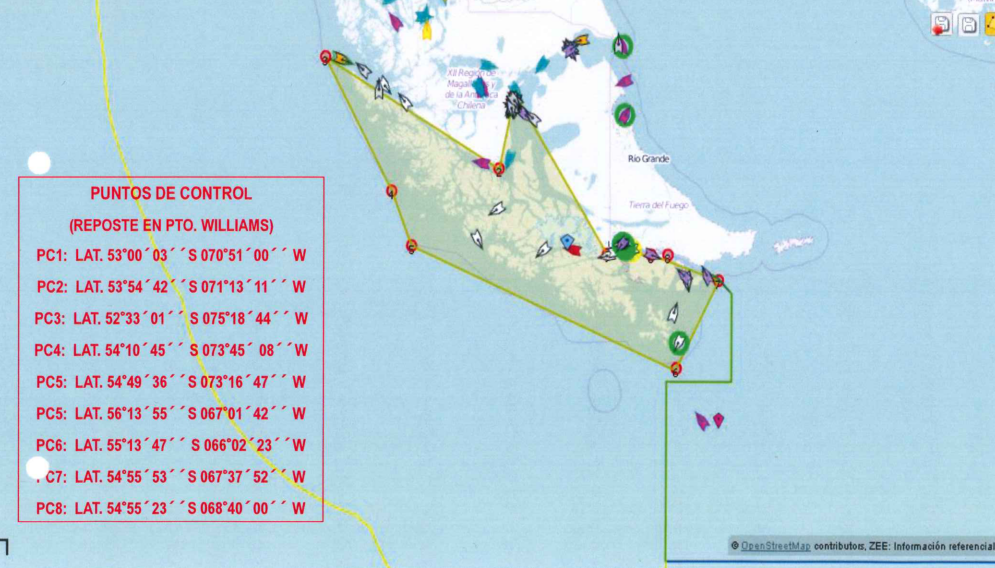 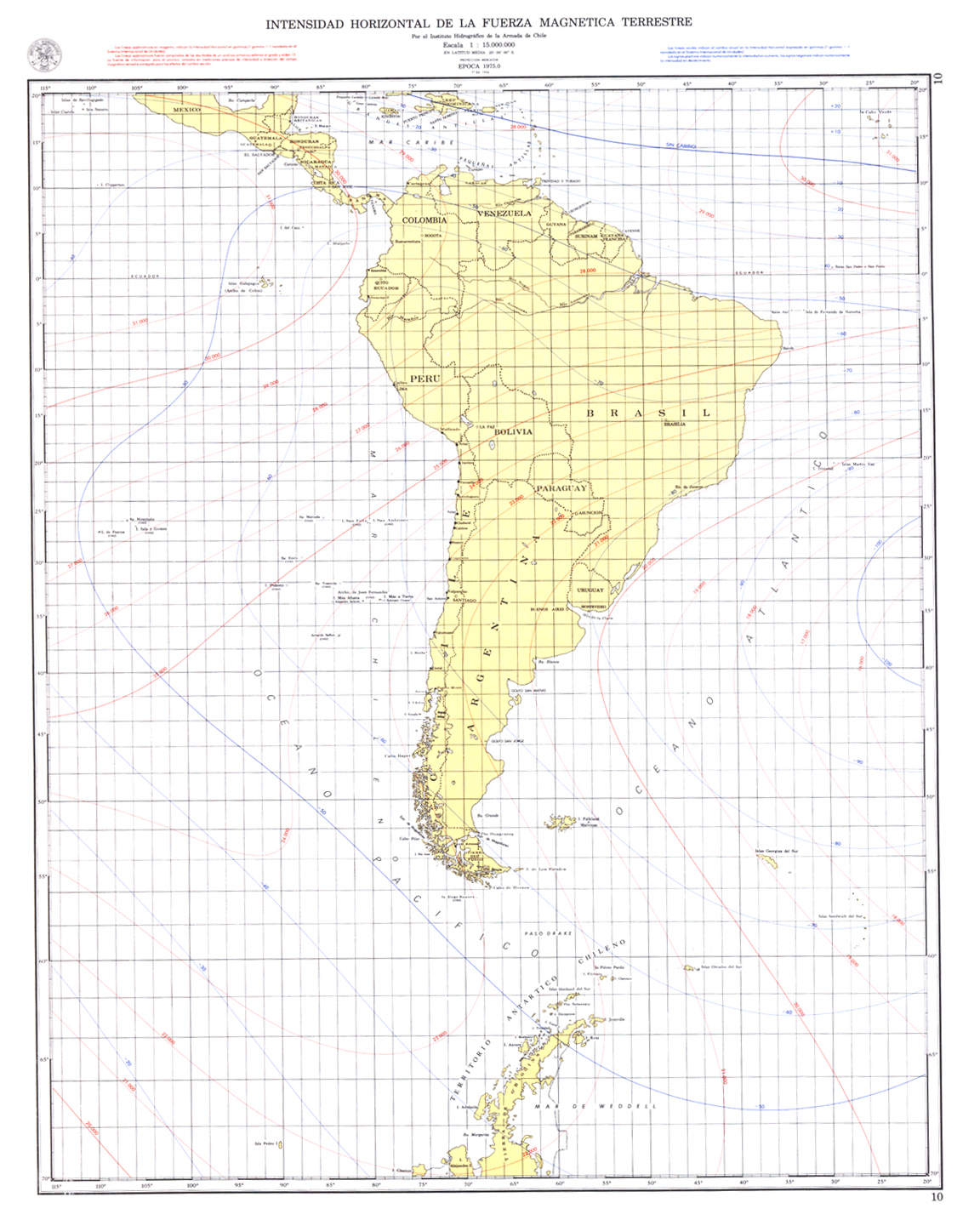 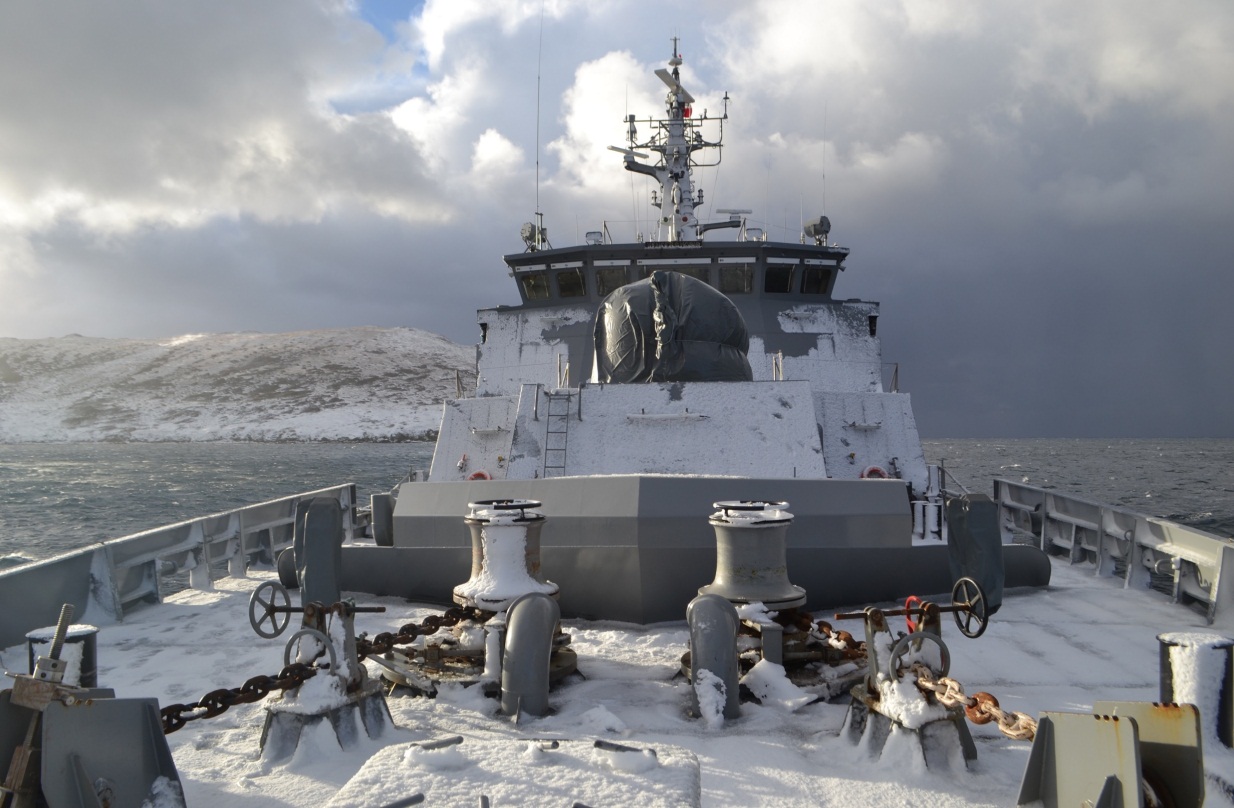 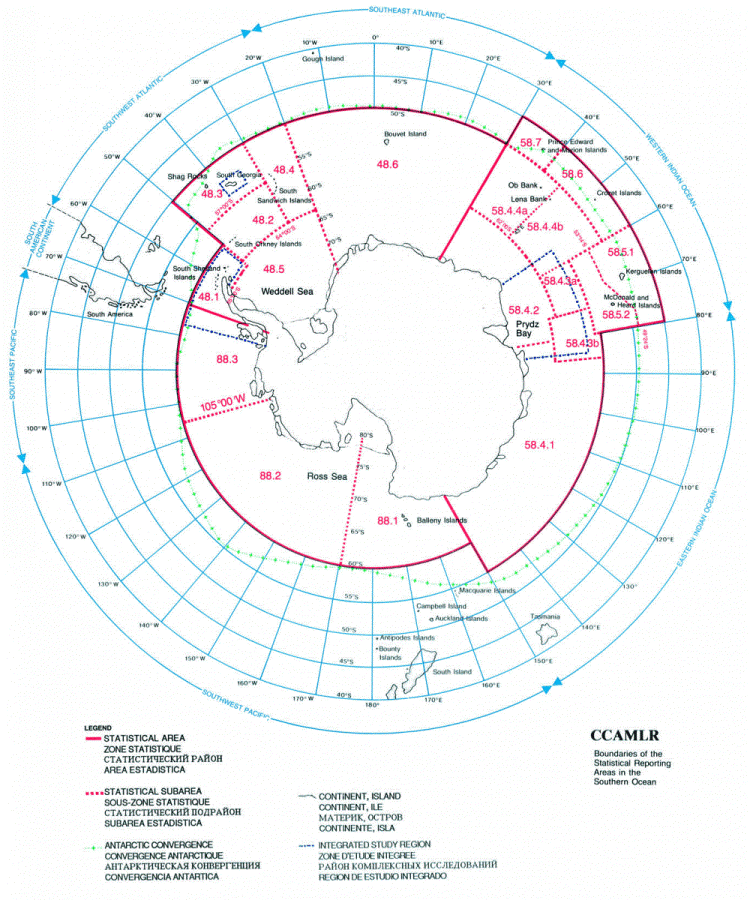 ‹#›
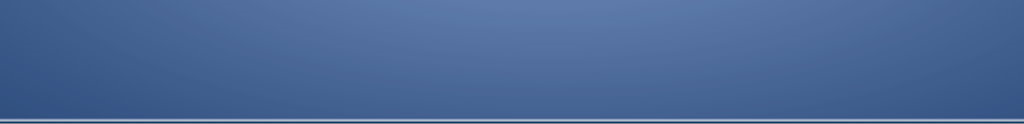 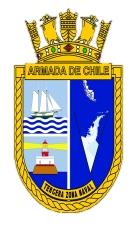 Capacidades
VIGILANCIA Y CONTROL MARÍTIMO
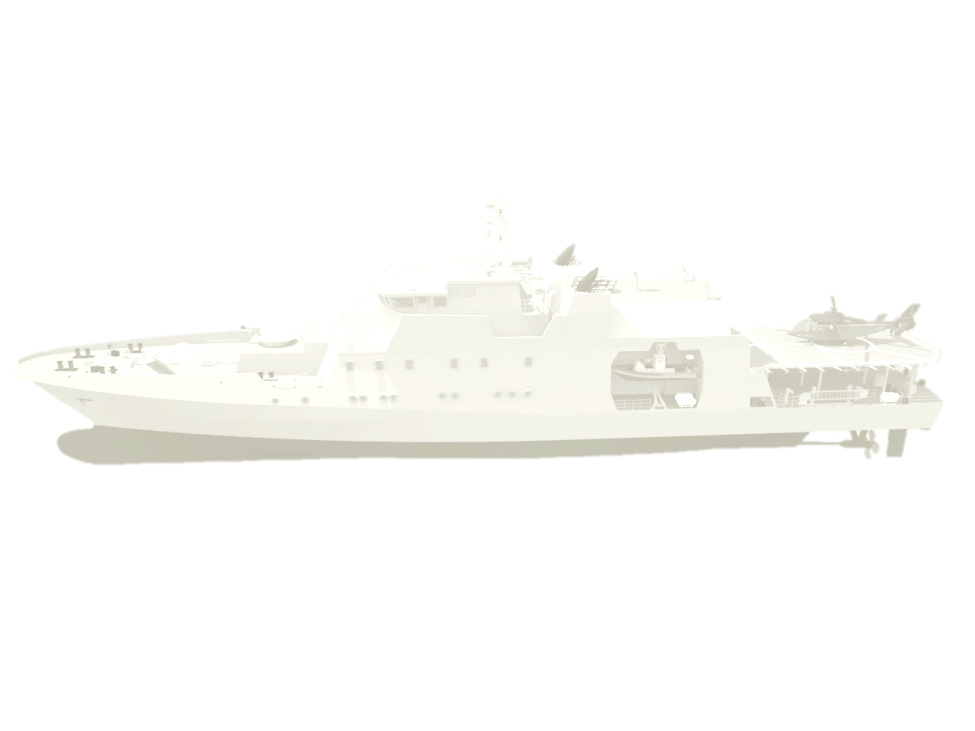 Patrullar durante 20 días espacios marítimos jurisdiccionales (rebuscar, detectar, interceptar, detener, abordar, visitar y registrar todo tipo de naves, considerando posible oposición).

Operar un helicóptero mediano, dos embarcaciones y artillería. (rebusca, interceptación, detención, abordaje, visita y registro).

Entrega de combustible en cubierta (helo) para 90 hrs. de operación. 

Vigilancia Banda “X/S” + sensor optrónico para clasificación/rebusca de náufragos.

Transportar, una partida especializada, integrada por hasta 20 personas.
Capacidad
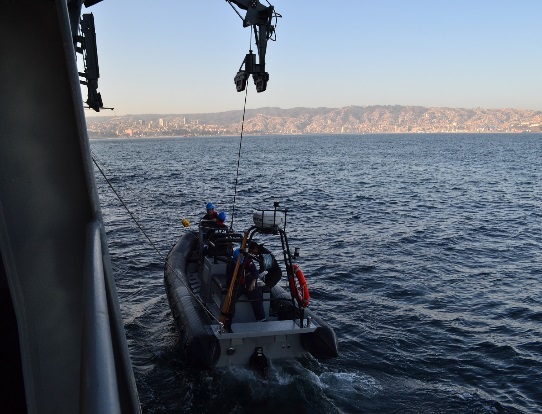 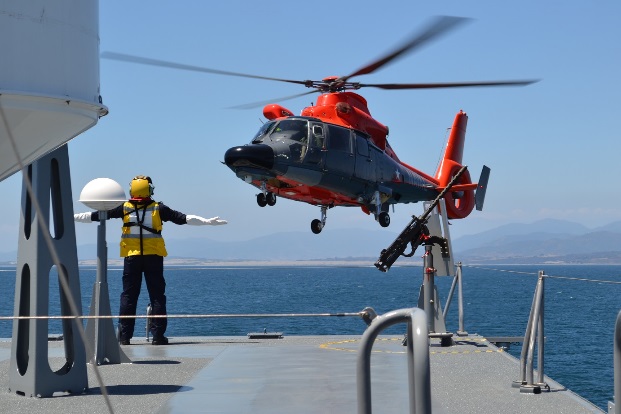 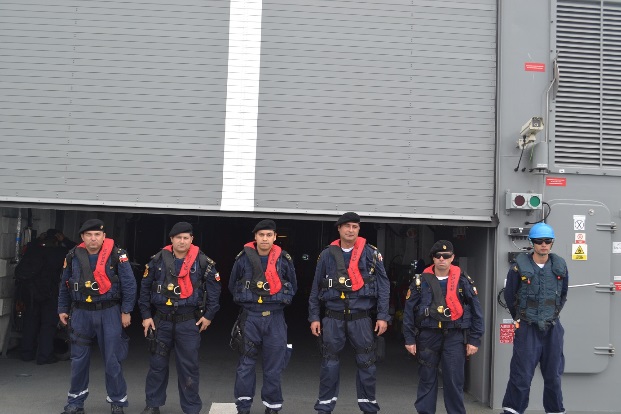 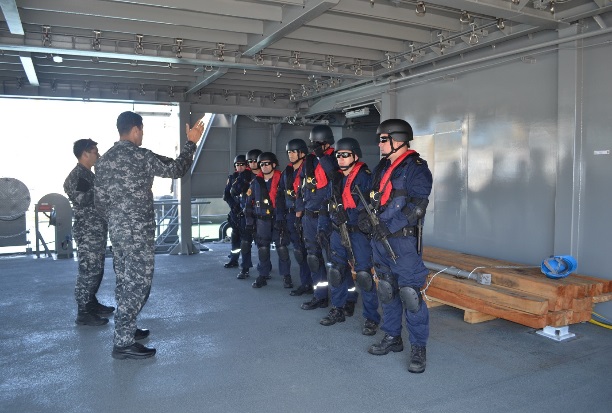 5
[Speaker Notes: Inspección y registro, Buque con 1 Oficial y 5 GG.MM.
Naves de tamaño mayor u oposición 1 Oficial + 13 GG.MM.
Embarcación gran velocidad y puede llevar hasta 14 personas 

Roles 
Roles Principales 
 
Vigilancia y Control de la Zona Marítima Jurisdiccional
 
El ejercicio de este rol implica vigilar el desarrollo de la actividad marítima en los espacios marítimos jurisdiccionales, fundamentalmente en la Zona Económica Exclusiva, velando por la seguridad de la vida humana en el mar, por la protección del medio ambiente marino y por el cumplimiento de la legislación y normativa nacional e internacional reconocida por el país en esta materia, ejerciendo el control correspondiente.
 
Para cumplir el rol de Vigilancia y Control de la Zona Marítima Jurisdiccional, el buque tiene las siguientes características:
Capacidad para patrullar los espacios marítimos jurisdiccionales para rebuscar, detectar, interceptar, detener, abordar, visitar y registrar todo tipo de naves mercantes, pesqueros y otros artefactos navales, considerando posible oposición a tales acciones.
Capacidad de patrullar durante un periodo de 30 días, incluido el tiempo para los desplazamientos entre el puerto base y el área de operaciones.
La rebusca considera el apoyo de información proveniente de centros en tierra y de otras unidades navales, aeronavales, mercantes o pesqueros. Para las labores de rebusca, interceptación, detención, abordaje, visita y registro, el buque cuenta con la capacidad para operar un helicóptero mediano, dos embarcaciones orgánicas y artillería, con las características y capacidades más adelante especificadas. 
Capacidad para transportar, una partida especializada, integrada por hasta 20 personas]
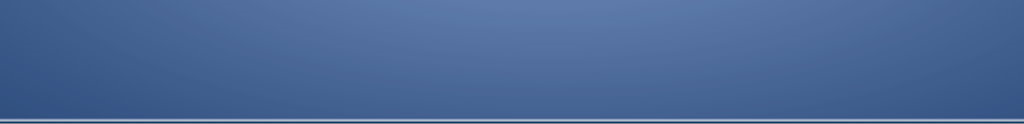 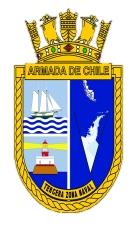 Capacidades
BÚSQUEDA Y SALVAMENTO MARÍTIMO
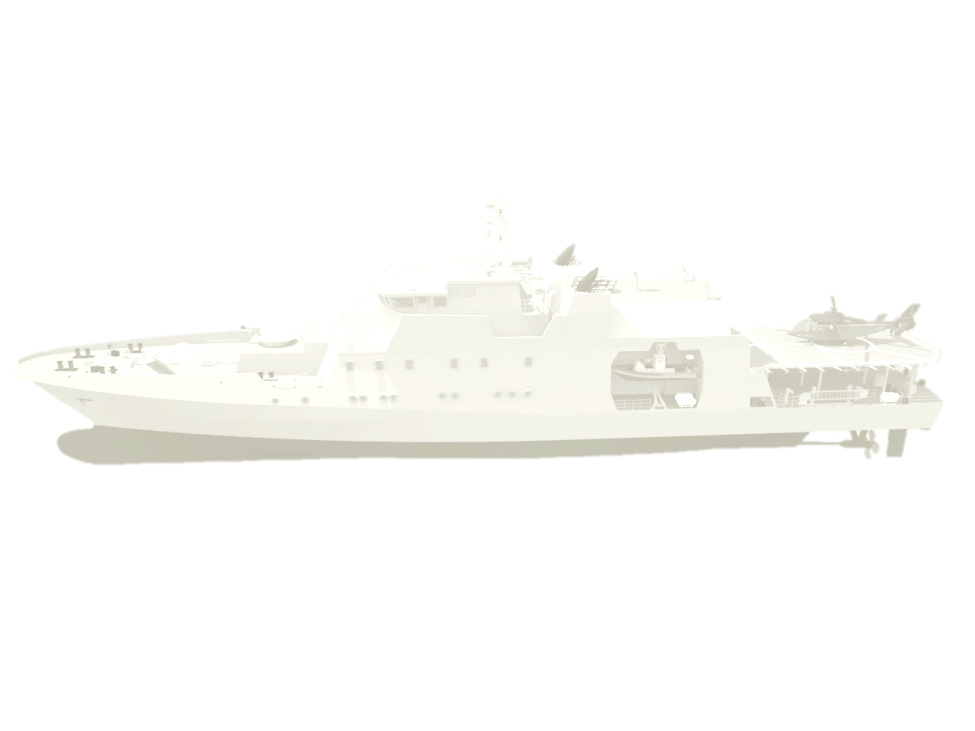 Este Rol corresponde al rescate de náufragos, evacuación de heridos o enfermos desde naves en condición operativa y a la evacuación de tripulantes o pasajeros desde naves siniestradas.
Desplazarse hasta un punto ubicado en el límite exterior del área de responsabilidad, permaneciendo al menos 72 horas en labores de rescate en el área.

Rebuscar, detectar y recuperar náufragos desde el mar y personal ileso o accidentado desde naves en movimiento o detenidas.

Remolcar buque de similar desplazamiento.
Capacidad
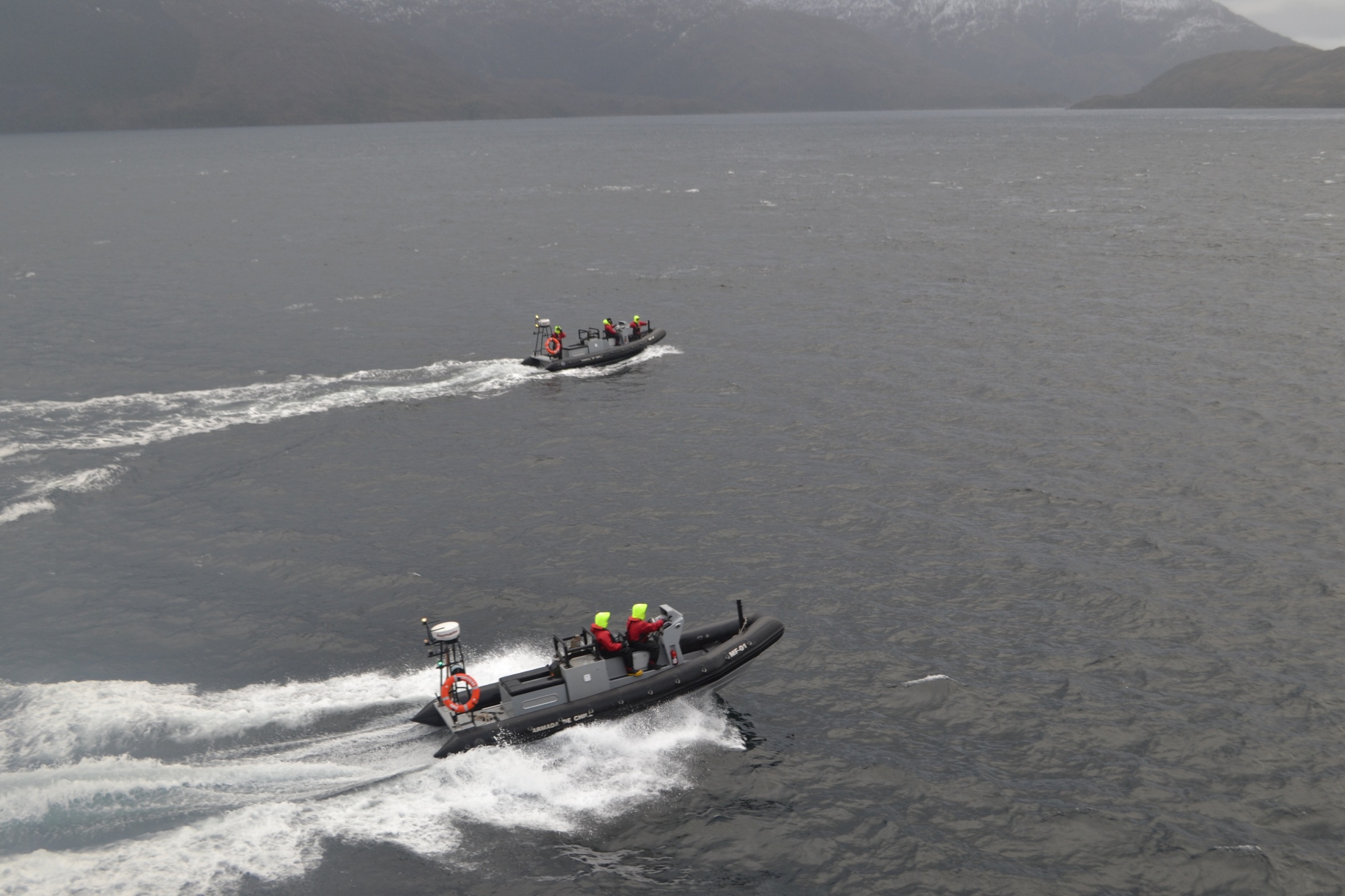 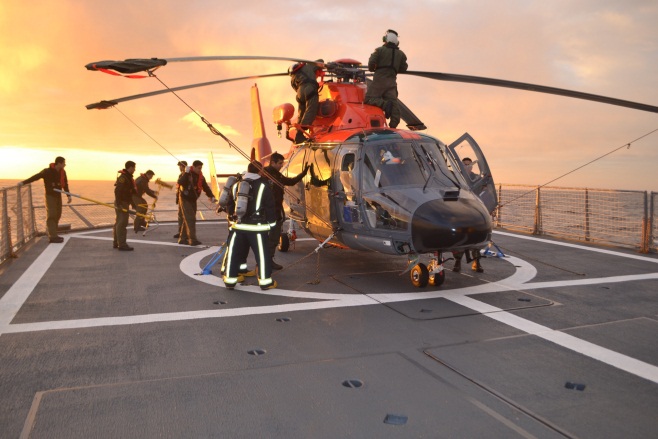 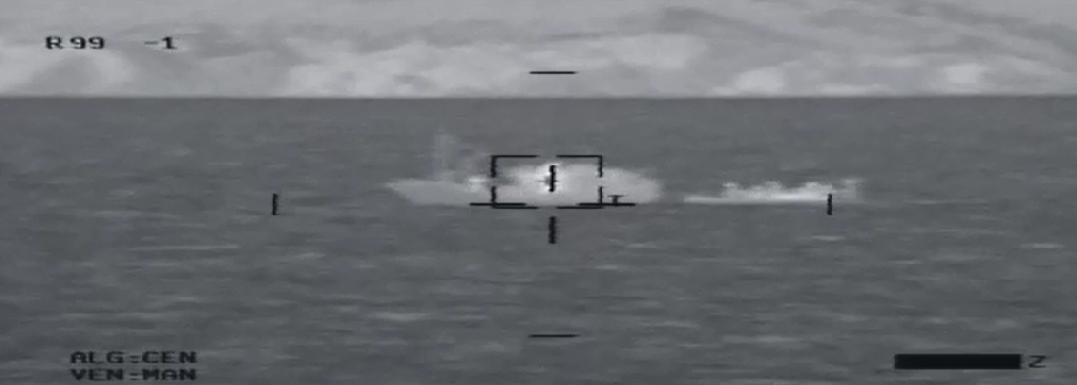 6
[Speaker Notes: Búsqueda y Rescate en la Zona Marítima de Responsabilidad Nacional definida para el Patrullero de Zona Marítima
 
Este Rol corresponde al rescate de náufragos, evacuación de heridos o enfermos desde naves en condición operativa y a la evacuación de tripulantes o pasajeros desde naves siniestradas; labor que debe realizarse en el sector del área de responsabilidad nacional.
Para cumplir el rol de “Búsqueda y Rescate en la Zona Marítima Jurisdiccional” el buque tiene las siguientes características: 
Capacidad para desplazarse hasta un punto ubicado en el límite exterior del área de responsabilidad nacional definida para el Patrullero de Zona Marítima, habiendo zarpado desde el puerto habitado más cercano en el litoral continental, permaneciendo al menos 72 horas en labores de rescate en el área y regresando posteriormente al puerto de origen.
Capacidad para rebuscar, detectar y recuperar náufragos desde el mar y personal ileso o accidentado desde naves en movimiento o detenidas, considerando que éstas pueden estar afectadas por algún tipo de siniestro.
Capacidad para evacuar y trasladar desde el sitio del siniestro hasta el puerto base a la dotación de un buque mercante de carga (20 personas) y para brindar auxilio inmediato a lesionados y heridos en el tercer escalón sanitario, más los medios para efectuar una intervención quirúrgica menor de emergencia.
Para la rebusca se considera el apoyo de información proveniente de centros en tierra y de otras unidades navales, aeronavales, mercantes o pesqueros; para las mismas labores y para el rescate de náufragos o personas accidentadas, el buque debe ser capaz de operar un helicóptero y dos embarcaciones orgánicas, con las características y capacidades especificadas más adelante.]
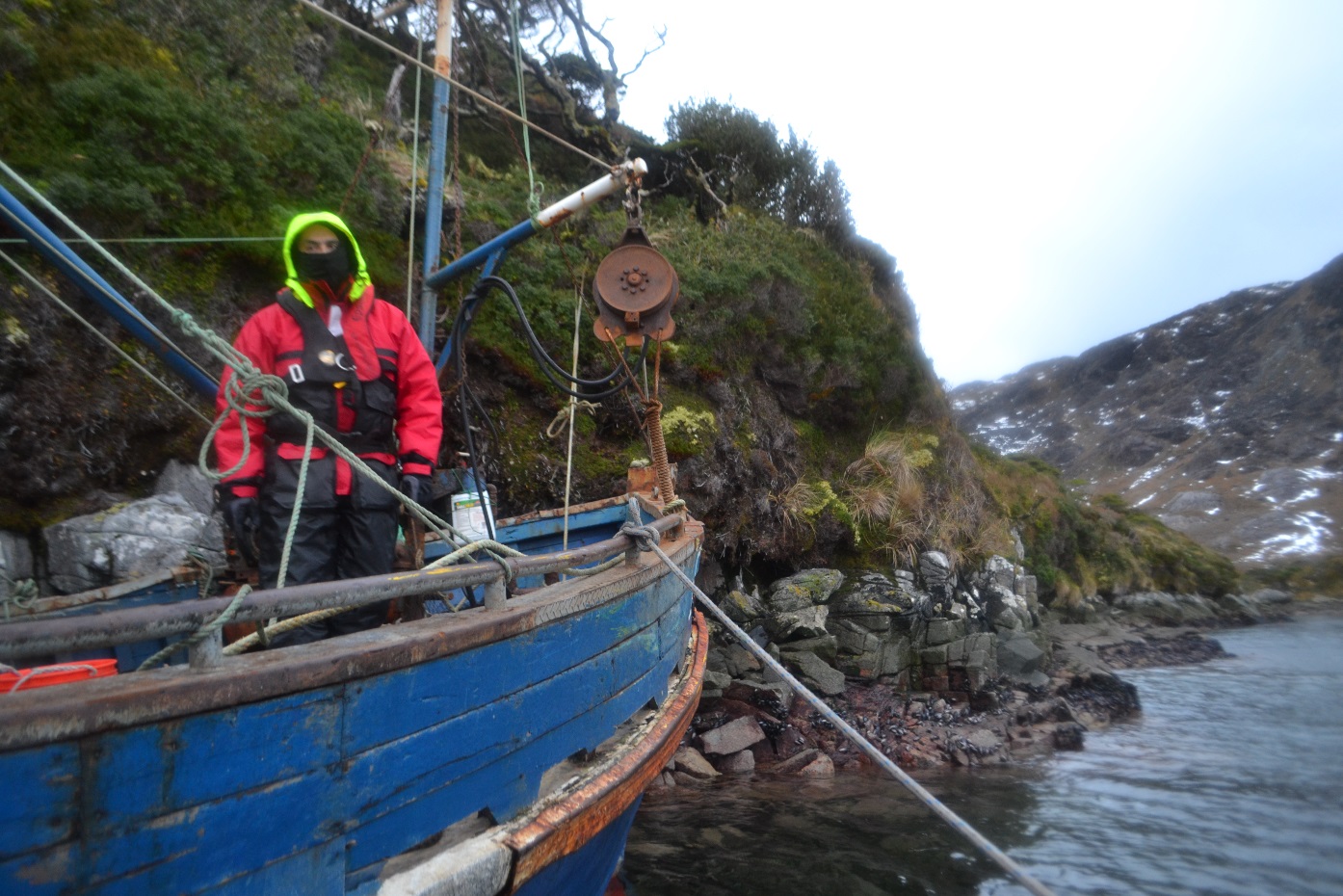 Apoyo a LM “Glaciar”:
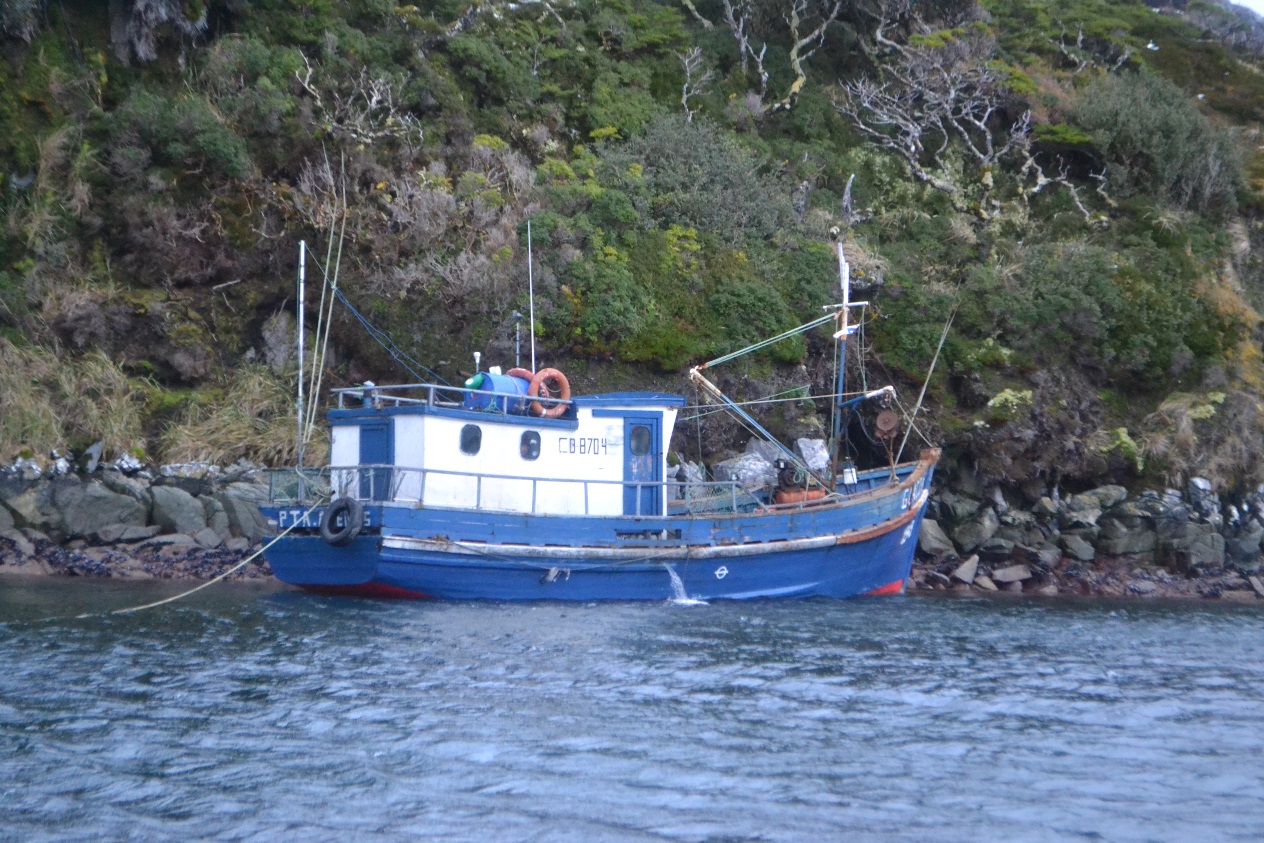 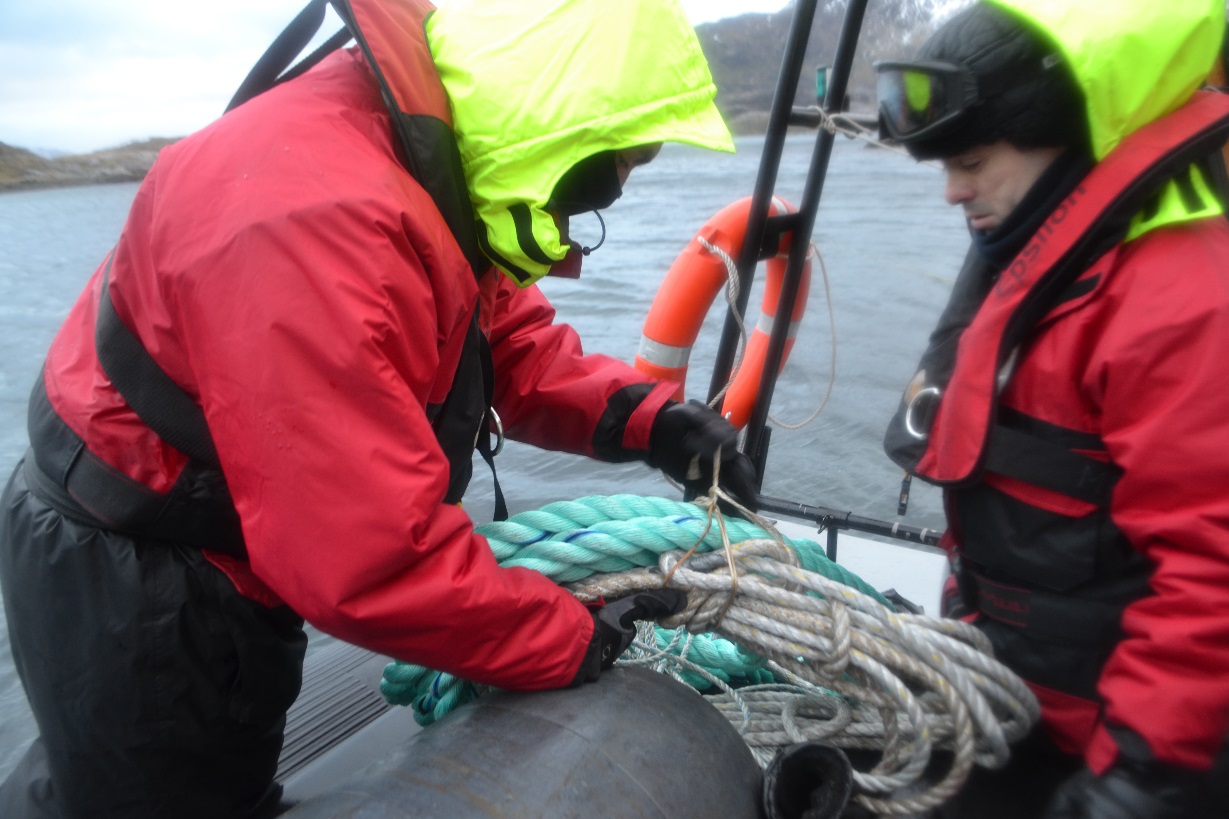 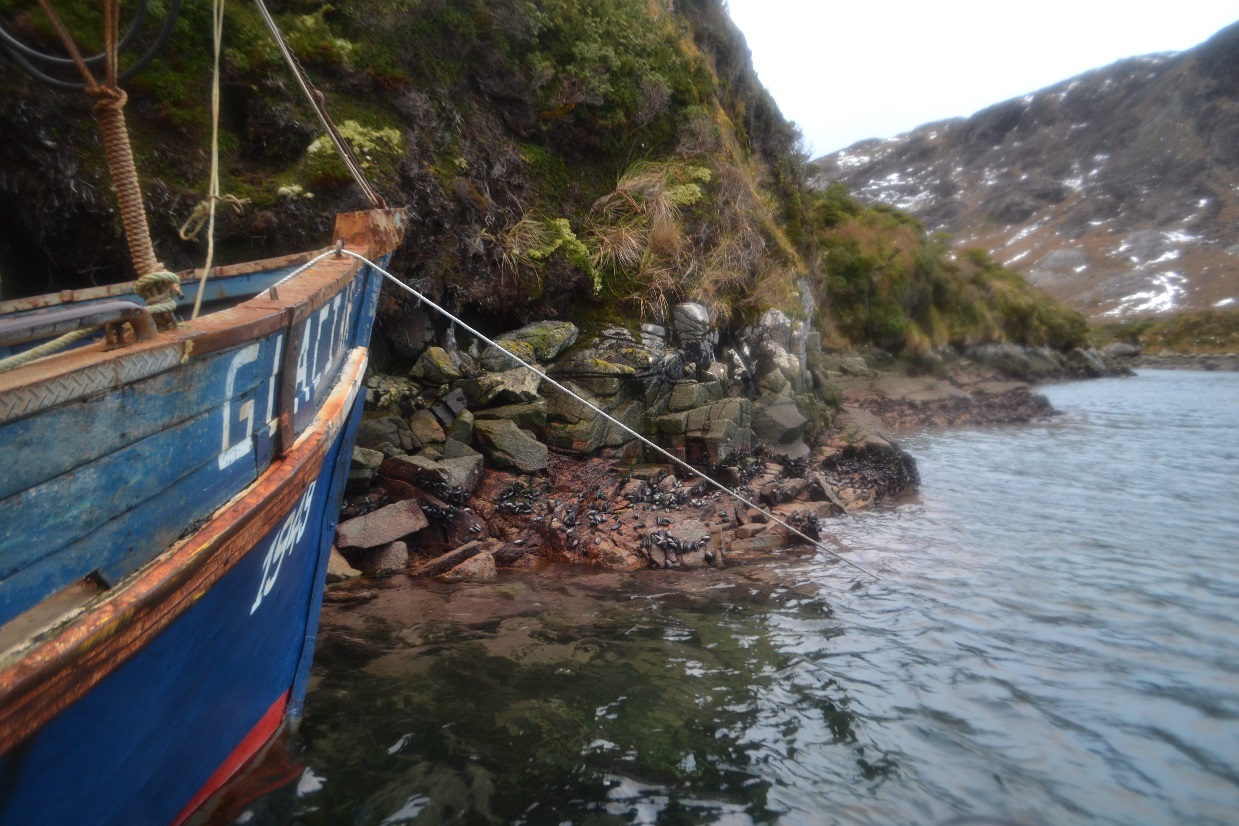 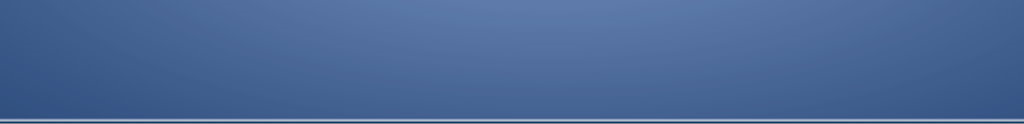 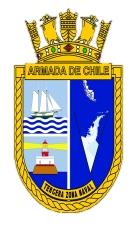 Capacidades
CONTROL Y COMBATE A LA CONTAMINACIÓN ACUÁTICA
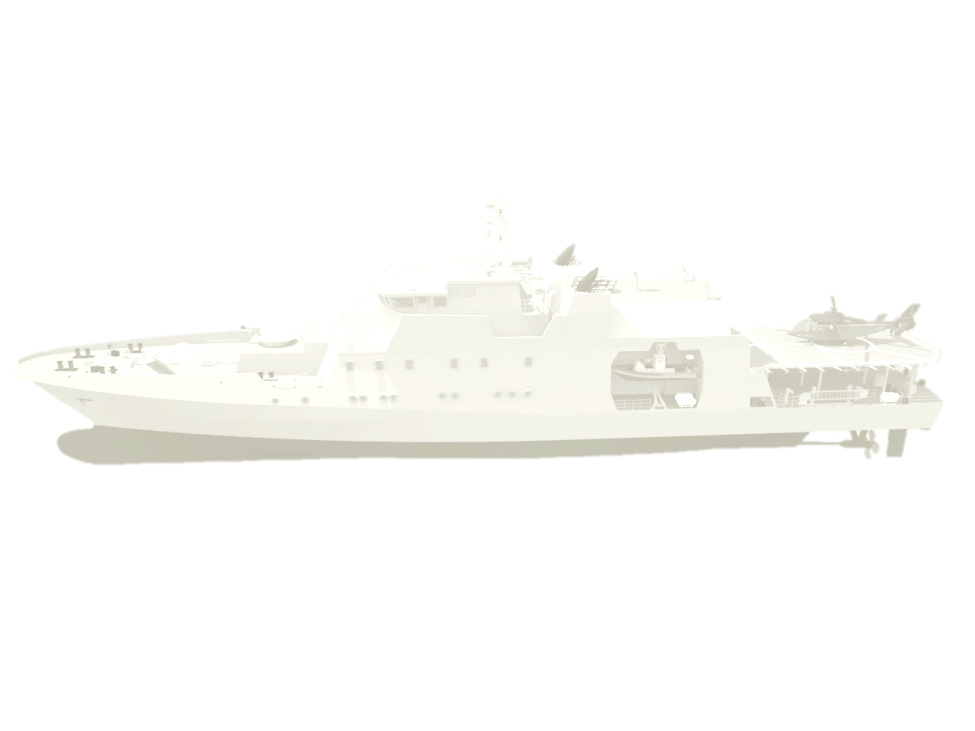 Acciones para neutralizar los efectos de siniestros marítimos que involucren el derrame de líquidos contaminantes al medio marino.
Combatir derrames de contaminantes de nivel medio (hasta 100 m3), considerando: neutralización de la fuente del derrame, contención del derrame, recuperación del contaminante (hasta 20 m3 en estanques propios) y dispersión del mismo.
Capacidad
Utilizando equipamiento fijo, portátil del buque y embarcado con tal propósito (Contenedores de 20 pies).
8
[Speaker Notes: Control y Combate de la Contaminación Acuática
 
Este rol se refiere a acciones para neutralizar los efectos de siniestros marítimos que involucren el derrame de líquidos contaminantes del medio marino.
Para cumplir el Rol de “Control y Combate de la Contaminación Acuática”, el buque tiene las siguientes características:
Capacidad para combatir derrames de contaminantes de nivel medio (hasta 100 m3), considerando: neutralización de la fuente del derrame, contención del derrame, recuperación del contaminante (hasta 20 m3 en estanques propios) y dispersión del mismo. Lo anterior, utilizando equipamiento fijo, portátil del buque o embarcado con tal propósito, o una combinación de dichos medios]
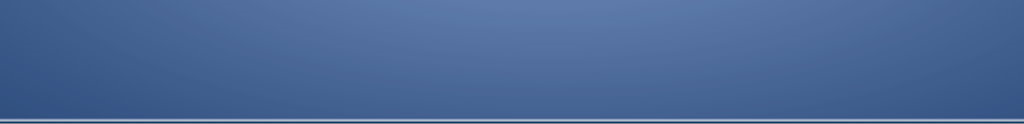 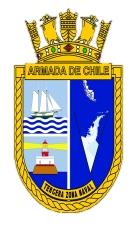 Capacidades
APOYO AL MANTENIMIENTO DE LA SEÑALIZACIÓN MARÍTIMA Y ZONAS AISLADAS
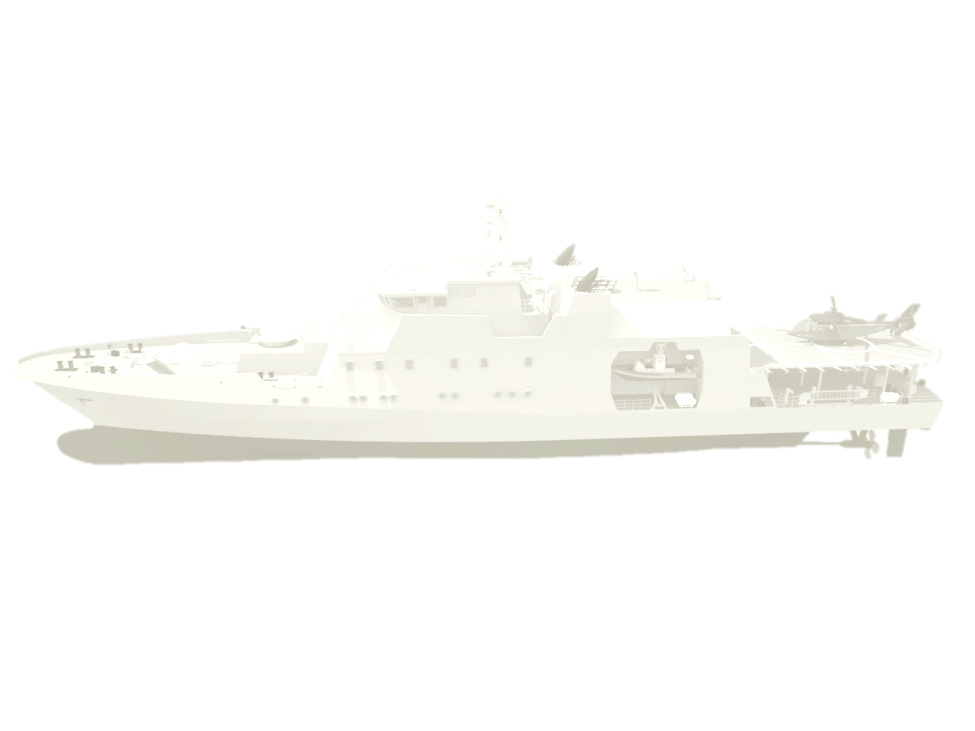 Mantenimiento de primer nivel a faros, boyas y balizas, y el transporte de personal de relevos para faros habitados.

Taller para trabajos menores de mantenimiento de señalización marítima.
Capacidad
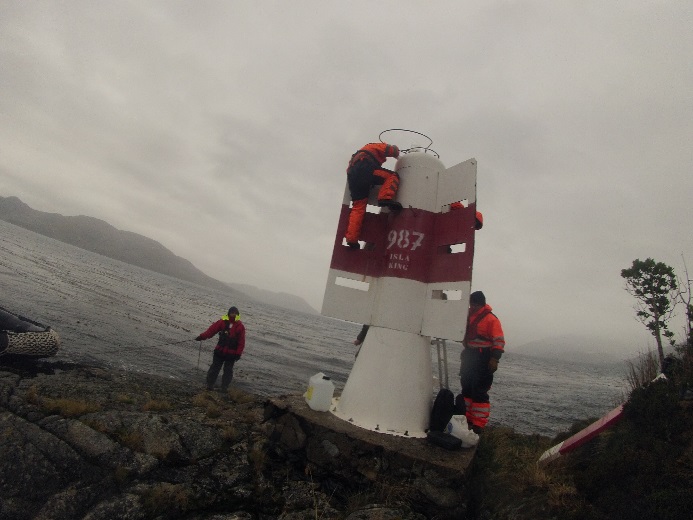 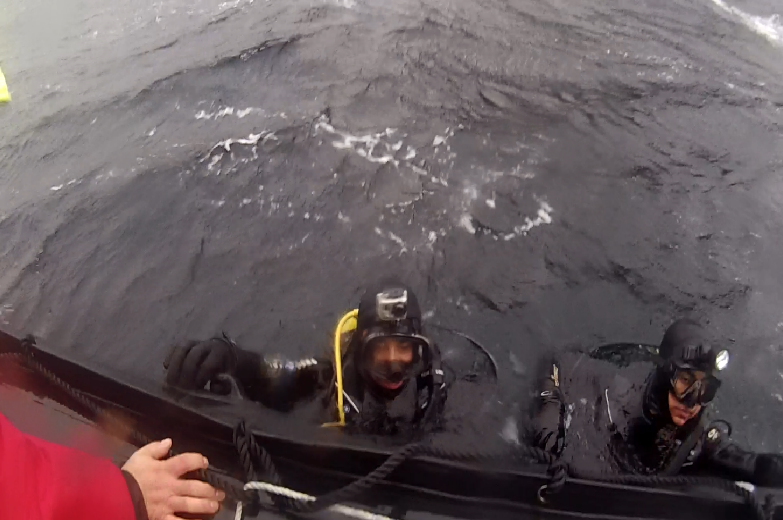 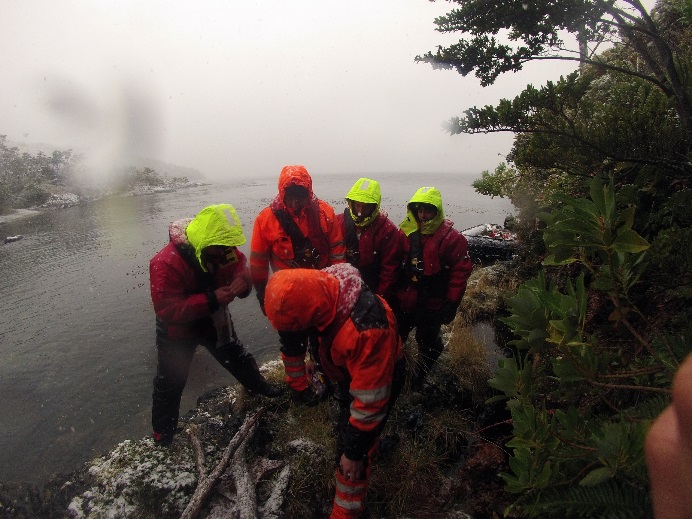 9
[Speaker Notes: Apoyo al Mantenimiento de la Señalización Marítima
 
Este rol demanda la eventual ejecución de acciones de mantenimiento de 1er. nivel a faros, boyas y balizas, y el transporte de personal de relevos para faros habitados.
Para cumplir el Rol de “Apoyo al Mantenimiento de la Señalización Marítima”, el buque tiene las siguientes características
Capacidad de transporte de hasta 6 personas con equipo personal y víveres para seis meses.
Un taller para trabajos menores de mantenimiento de señalización marítima. 
Nota: Este rol secundario, no incluye capacidad para efectuar levantamiento de boyas.]
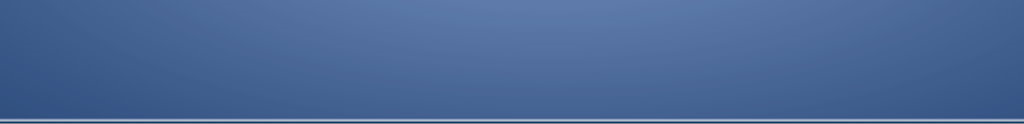 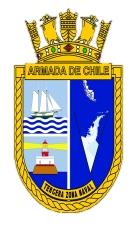 Capacidades
Relevos y reaprovisionamiento de faros Diego Ramírez y Evangelistas.
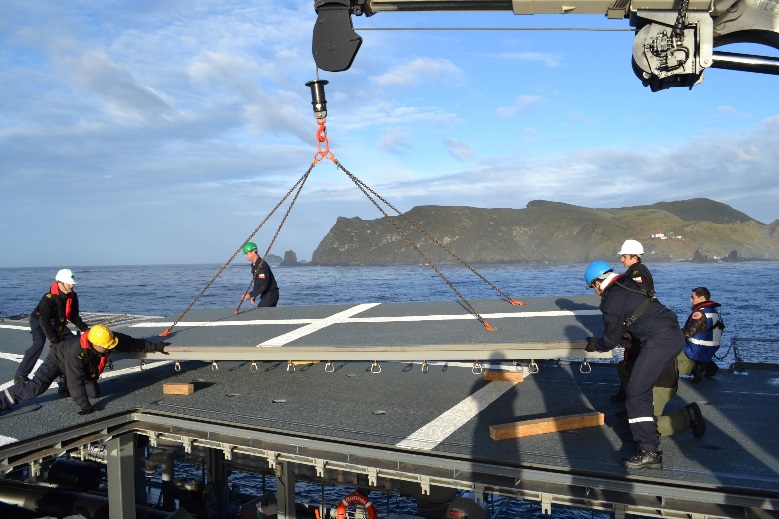 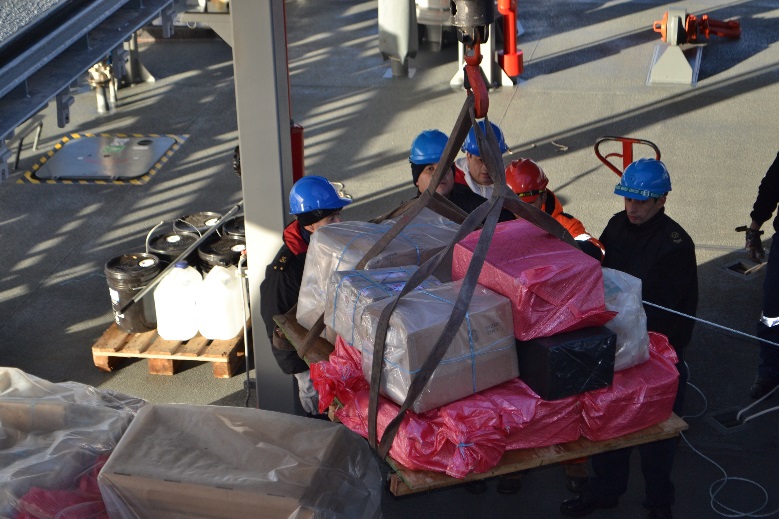 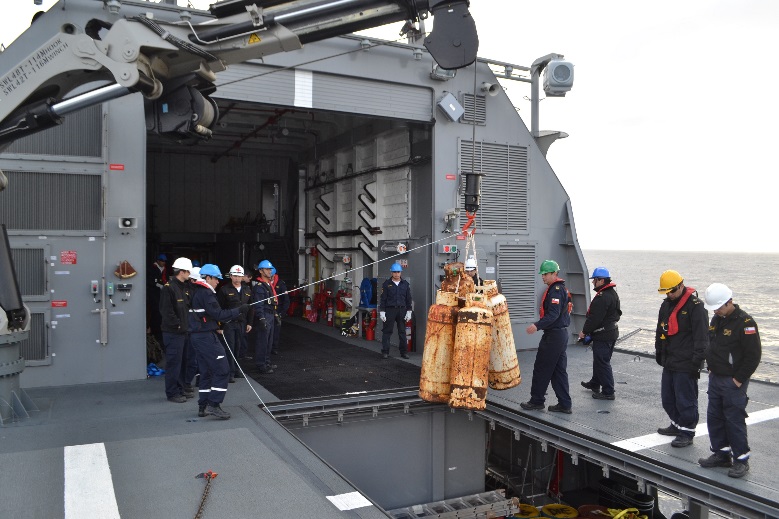 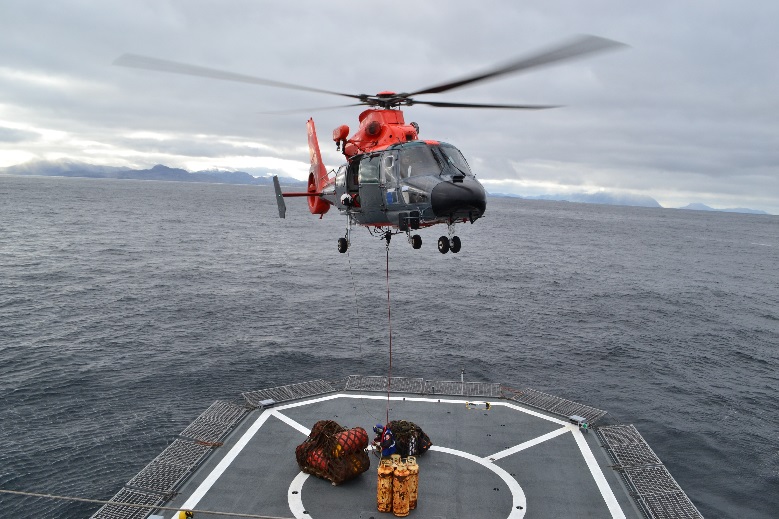 ‹#›
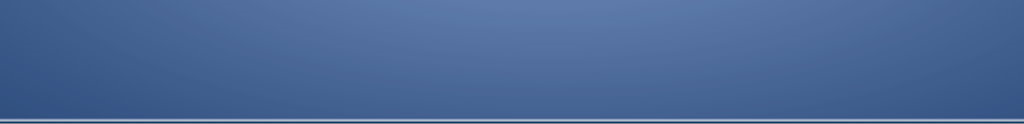 Capacidades potenciales
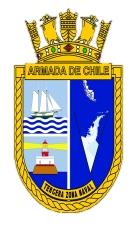 Capacidad de apoyo científico y médico
	Posibilidad de Instalación estaciones de equipos de laboratorio y muestreo y cámara hiperbárica
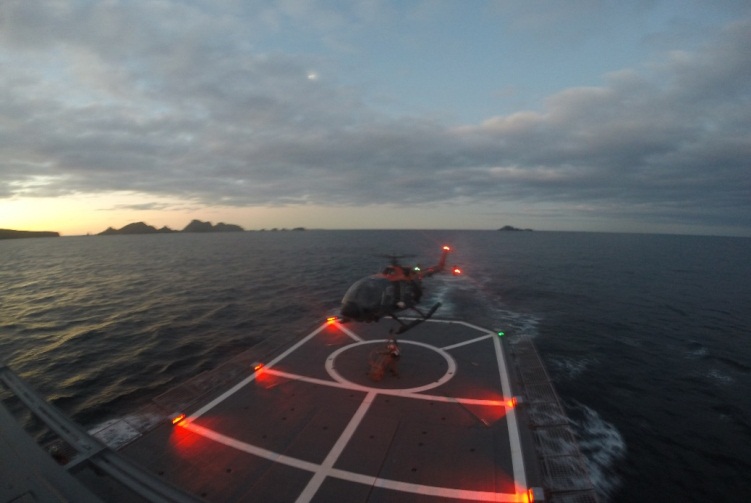 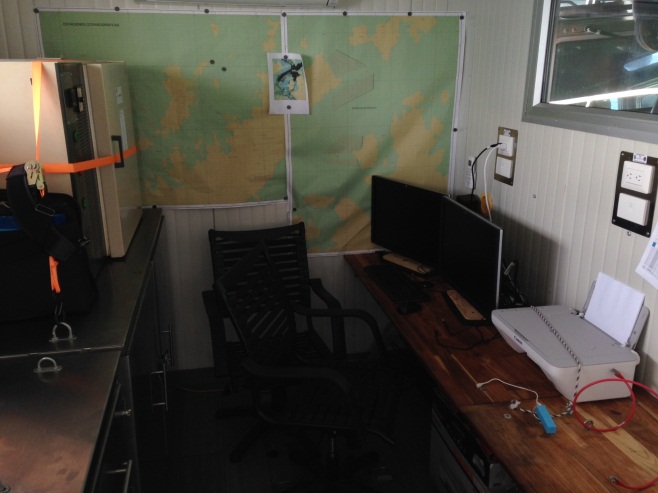 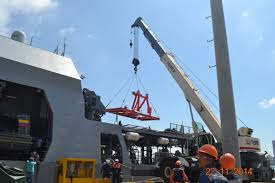 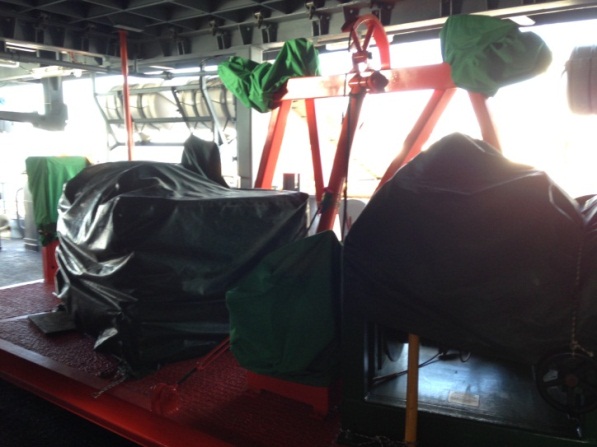 ‹#›
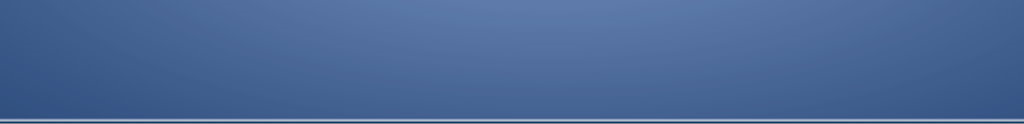 Reflexiones finales
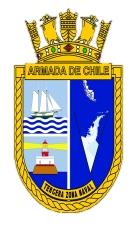 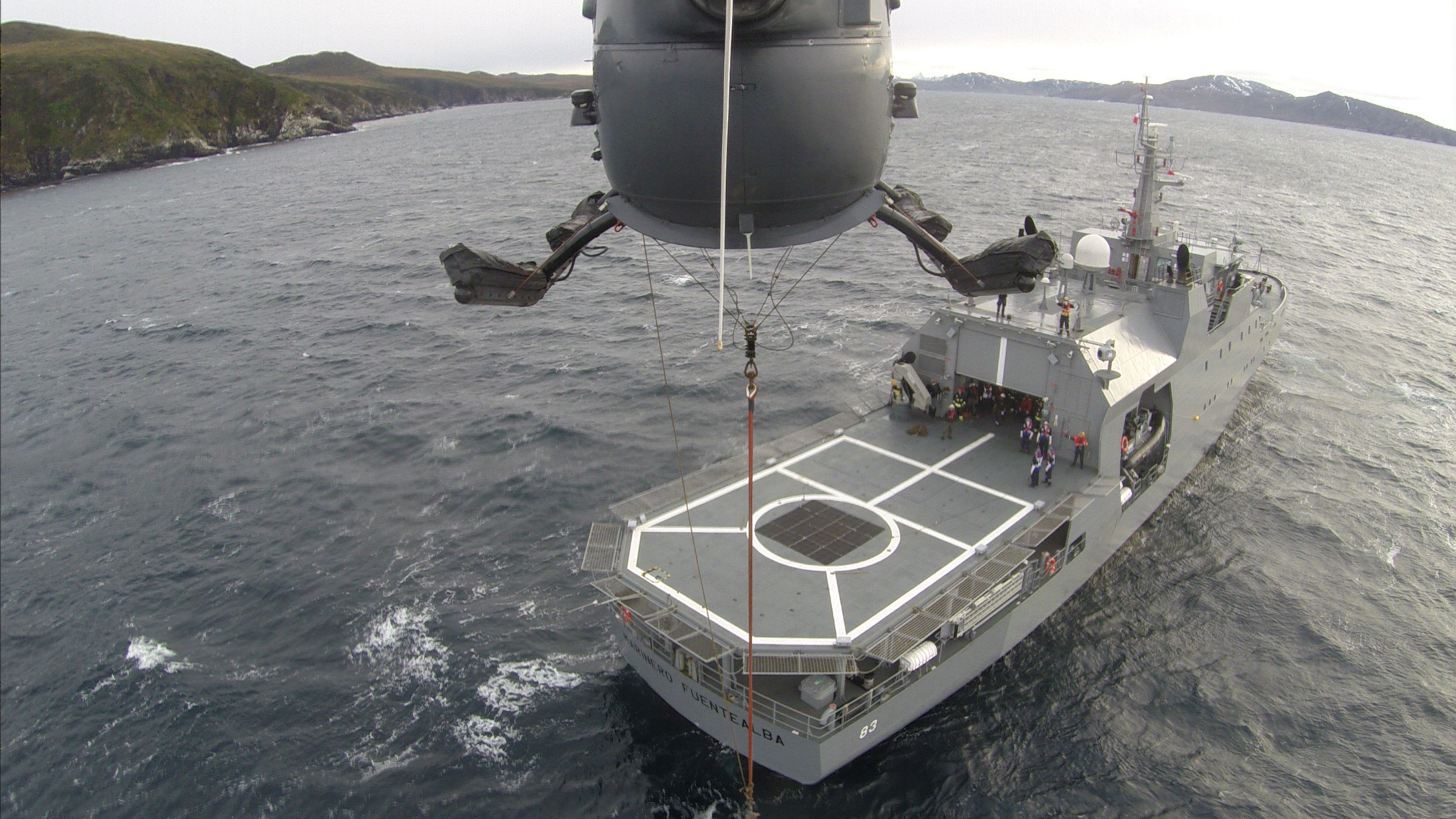 INCORPORACIÓN DEL OPV “MARINERO FUENTEALBA”
Incorporación del OPV “Marinero Fuentealba” constituye un factor multiplicador.
Explotación de sus capacidades como buque de guerra en defensa del Frente marítimo Austral
Incrementa la capacidad de Vigilancia y Control  oceánica de la jurisdicción
Incrementarán la presencia del Estado en las regiones antárticas y sub-antárticas de Chile.
Herramienta de protección efectiva a la actividad marítima regional
‹#›
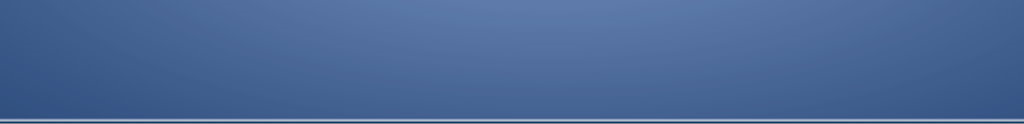 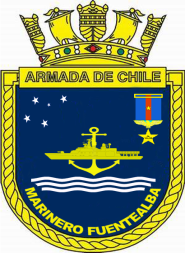 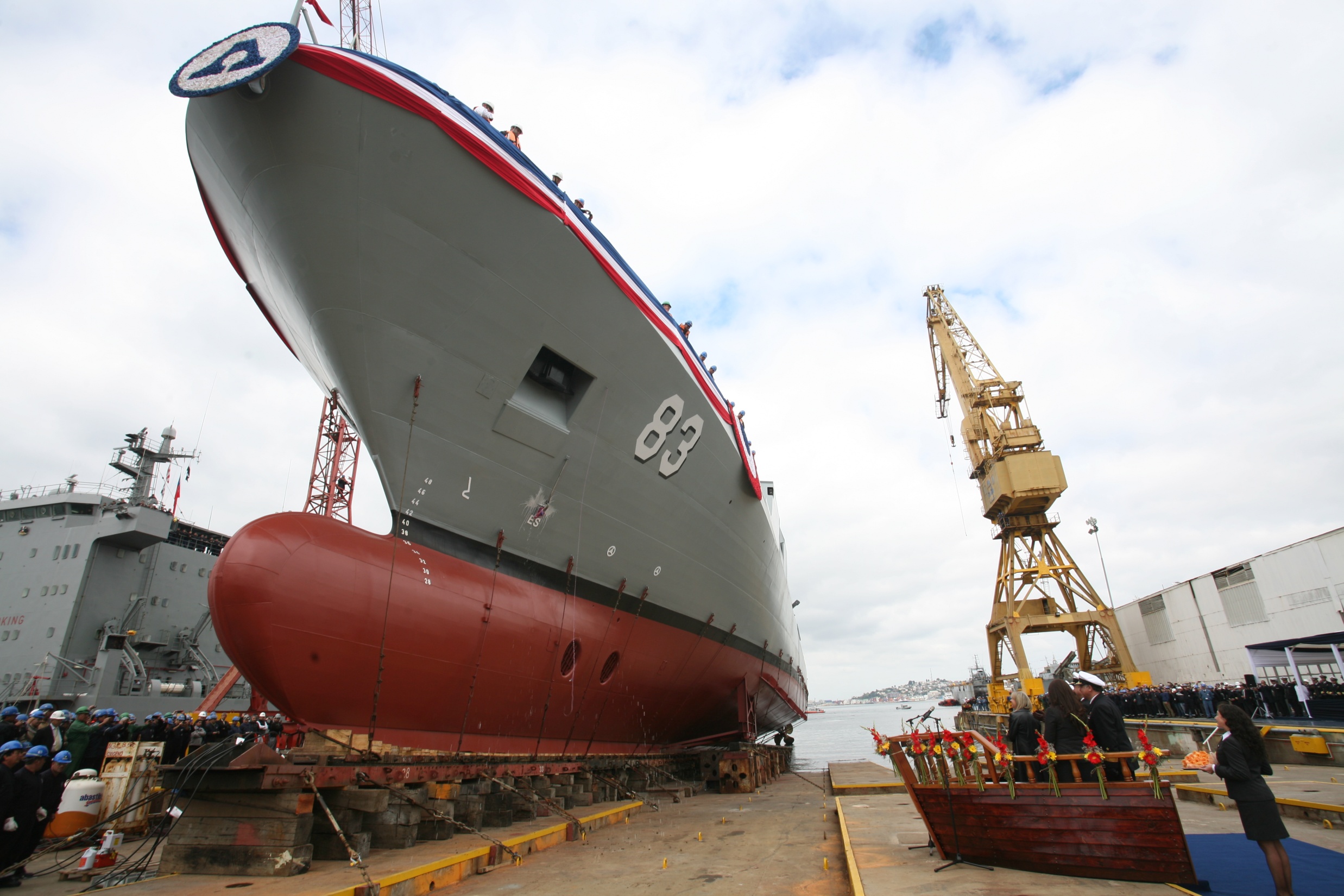 Reconocimiento AROP Sur
PREGUNTAS ?
Personal
Comisionamiento
Capacidades
Actividades
Ap. Base
Pendientes